ĐÁP CA 
SAU CHÚA NHẬT X 
THƯỜNG NIÊN
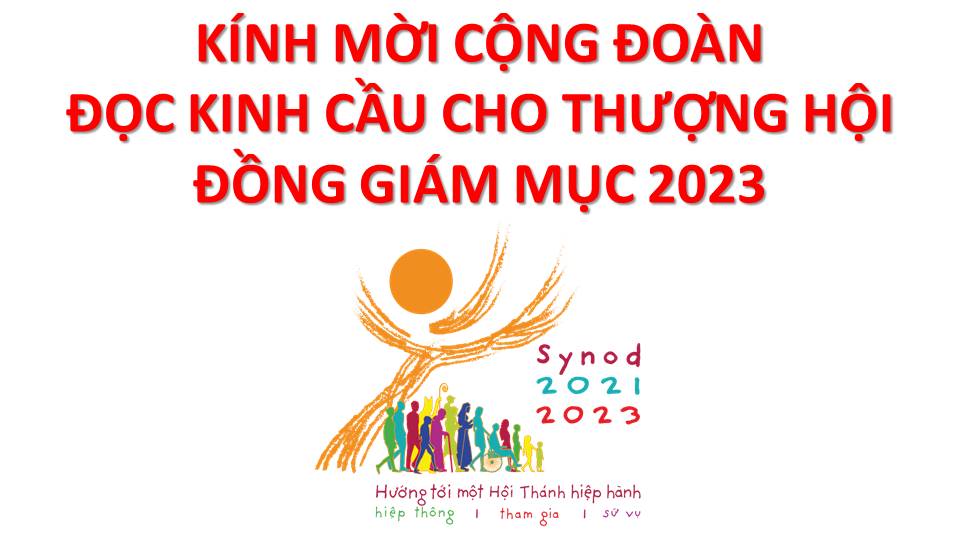 Lạy Chúa Thánh Thần là Ánh sáng Chân lý vẹn toàn,Chúa ban những ân huệ thích hợp cho từng thời đại, và dùng nhiều cách thế kỳ diệu để hướng dẫn Hội Thánh,
này chúng con đang chung lời cầu nguyện cho cácGiám mục, và những người tham dự Thượng Hội đồng Giám mục thế giới.
Xin Chúa làm nên cuộc Hiện Xuống mới trong đời sống HộiThánh, xin tuôn tràn trên các Mục tử ơn khôn ngoan và thông hiểu, gìn giữ các ngài luôn hiệp thông với nhau trong Chúa,
để các ngài cùng nhau tìm hiểu những điều đẹp ý Chúa, và hướng dẫn đoàn Dân Chúa thực thi những điều Chúa truyền dạy.
Các giáo phận Việt Nam chúng con, luôn muốn cùng chung nhịp bước với Hội Thánh hoàn vũ, xin cho chúng con biết đồng cảm với nỗi thao thức của các Mục tử trên toàn thế giới, ngày càng ý thức hơn về tình hiệp thông,
thái độ tham gia và lòng nhiệt thành trong sứ vụ của HộiThánh, Nhờ lời chuyển cầu của Đức Trinh Nữ Maria, Nữ Vương các Tông đồ và là Mẹ của Hội Thánh,
Chúng con dâng lời khẩn cầu lên Chúa, là đấng hoạt động mọi nơi mọi thời, trong sự hiệp thông với Chúa Cha và Chúa Con, luôn mãi mãi đến muôn đời. Amen.
THỨ HAISAU CHÚA NHẬT X 
THƯỜNG NIÊN
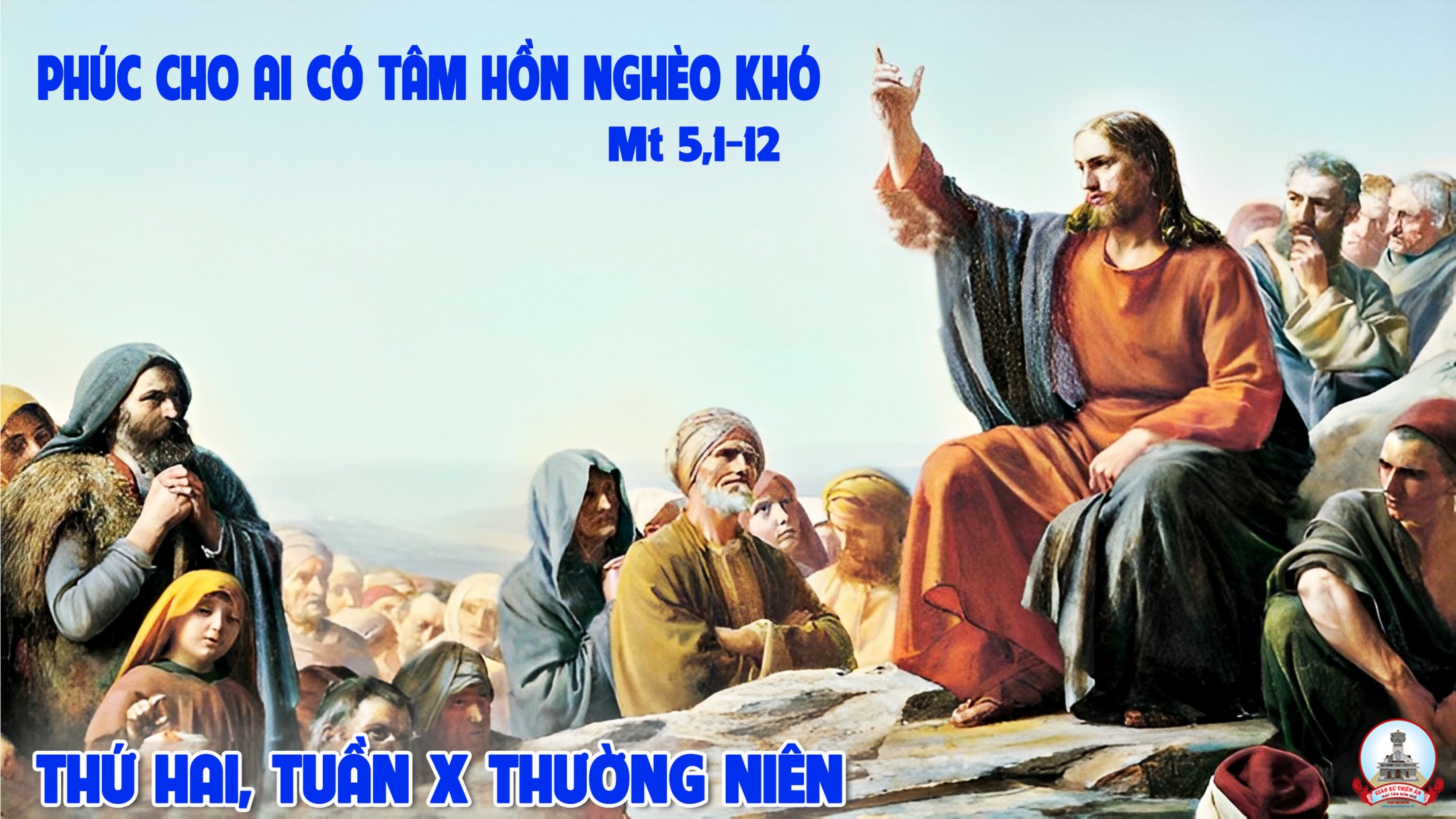 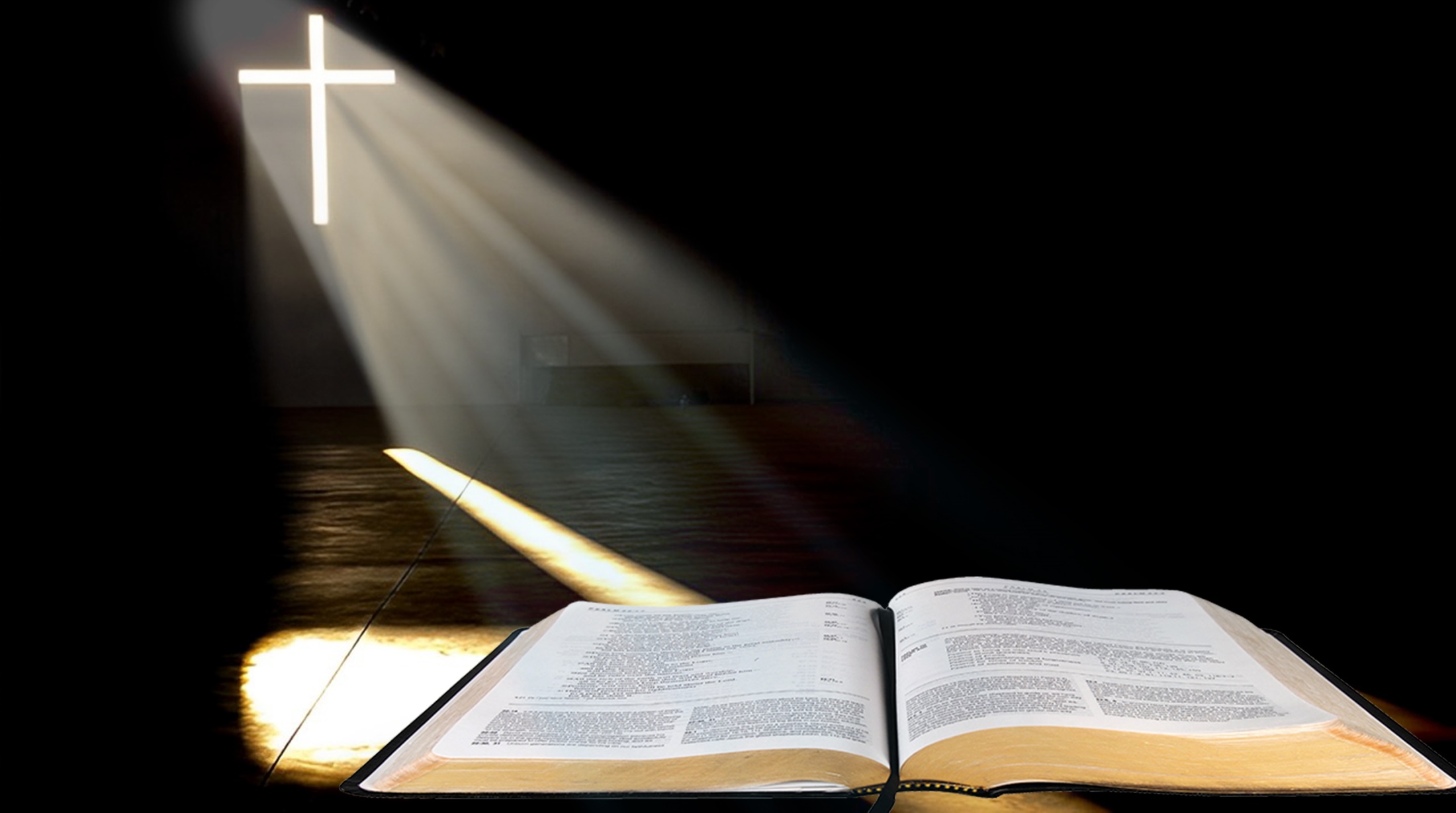 Hãy nghiệm xem Chúa tốt lành biết mấy.
                                               Tv. 33
Khởi đầu thư thứ hai của Thánh phaolô tông đồ
Gửi tín hữu Cô-rin-tô.
Đáp ca:
Hãy nghiệm xem Chúa tốt lành biết mấy.
Alleluia-Alleluia:
Anh em hãy vui mừng hớn hở, vì phần thưởng dành cho anh em ở trên trời thật lớn lao.
Alleluia:
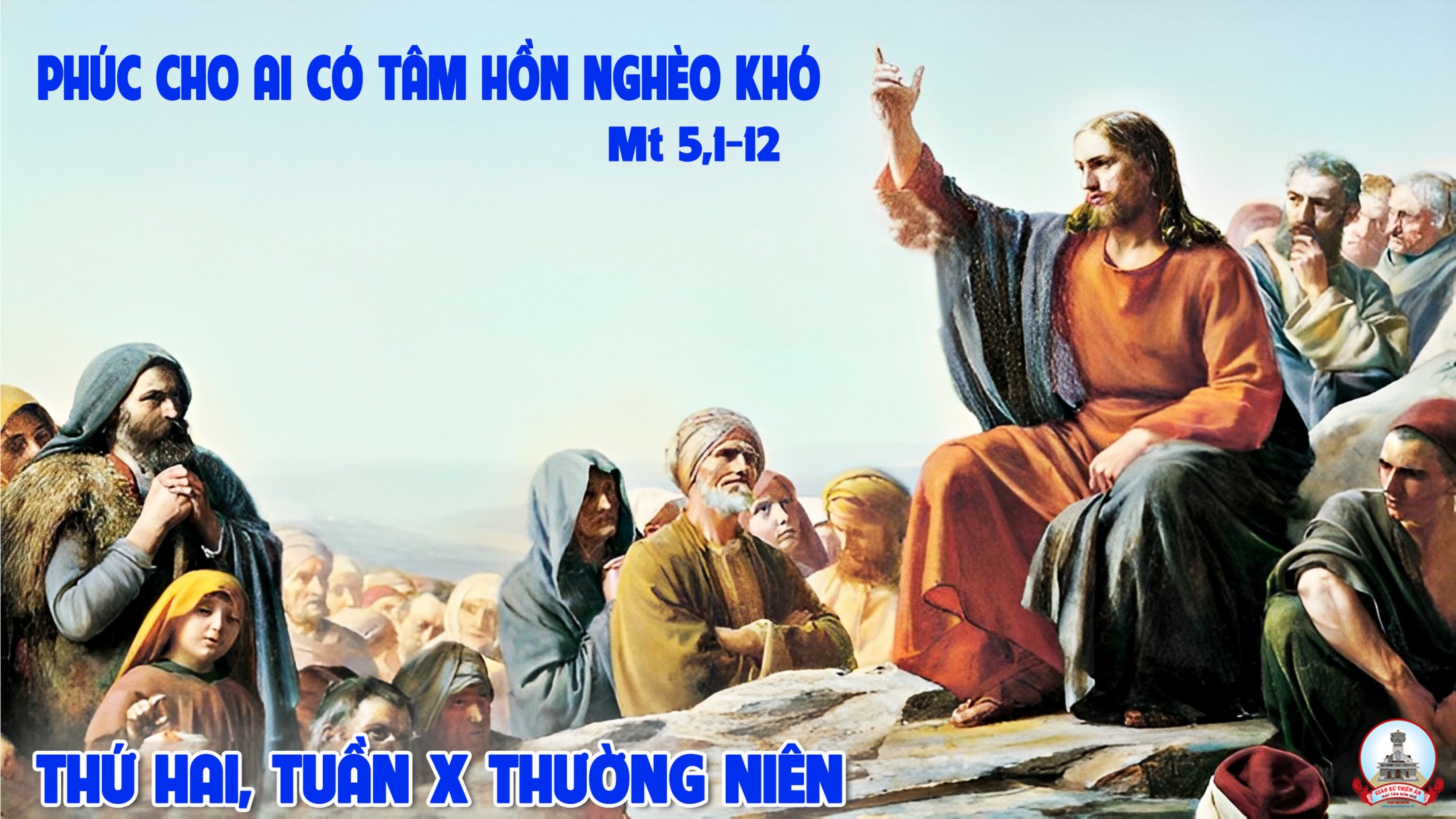 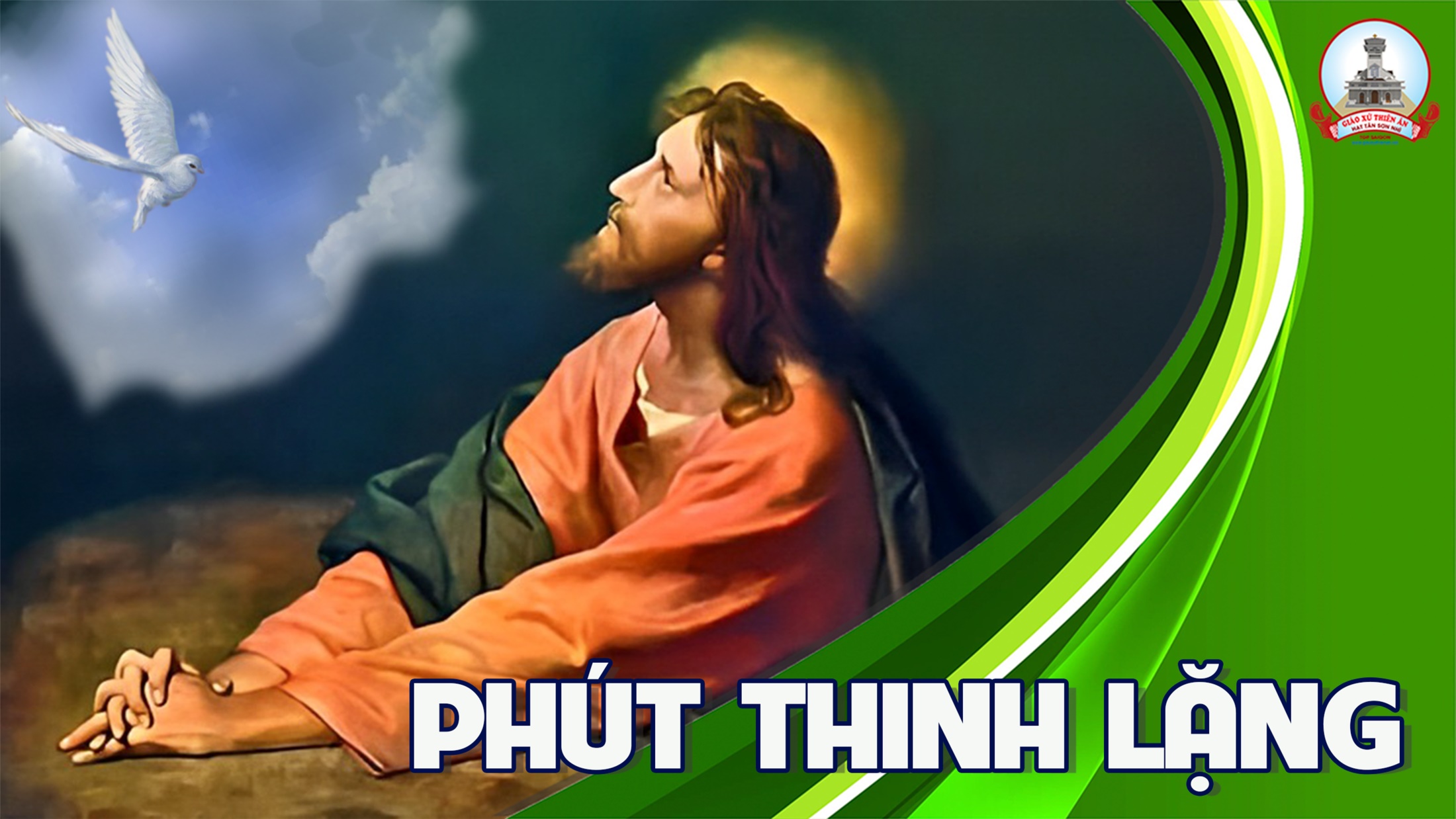 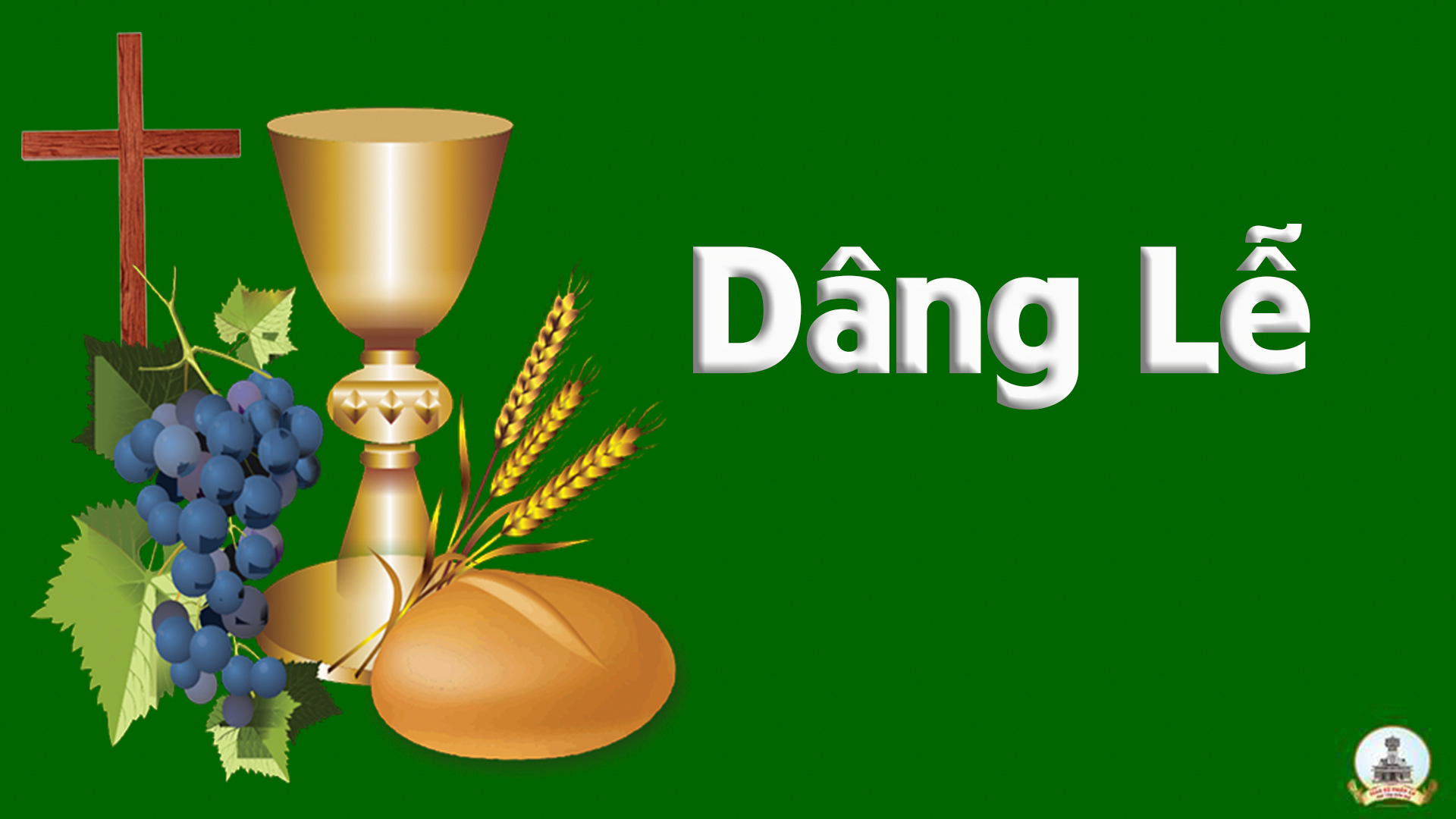 THỨ BA
SAU CAHÚA NHẬT XTHƯỜNG NIÊN
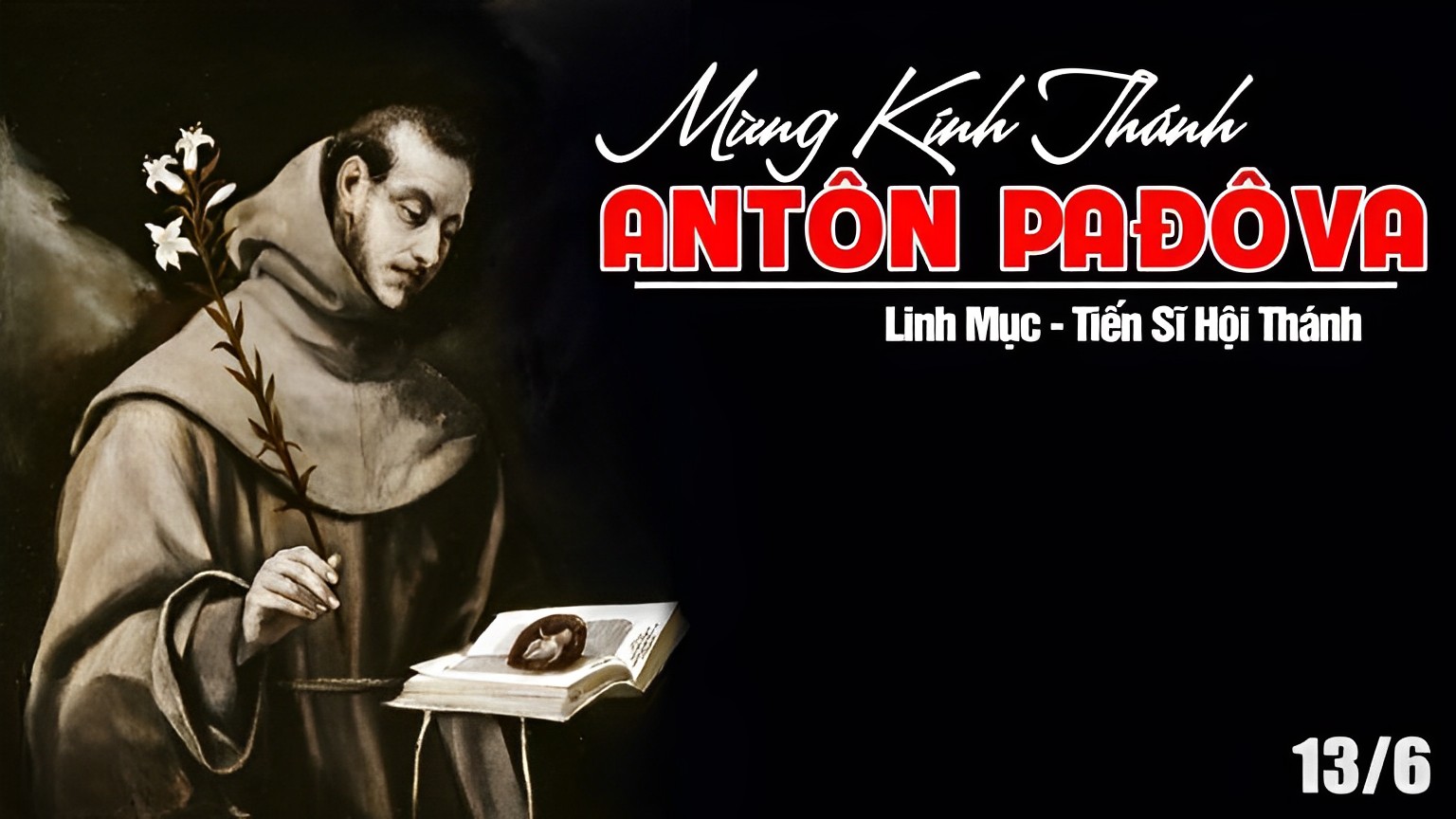 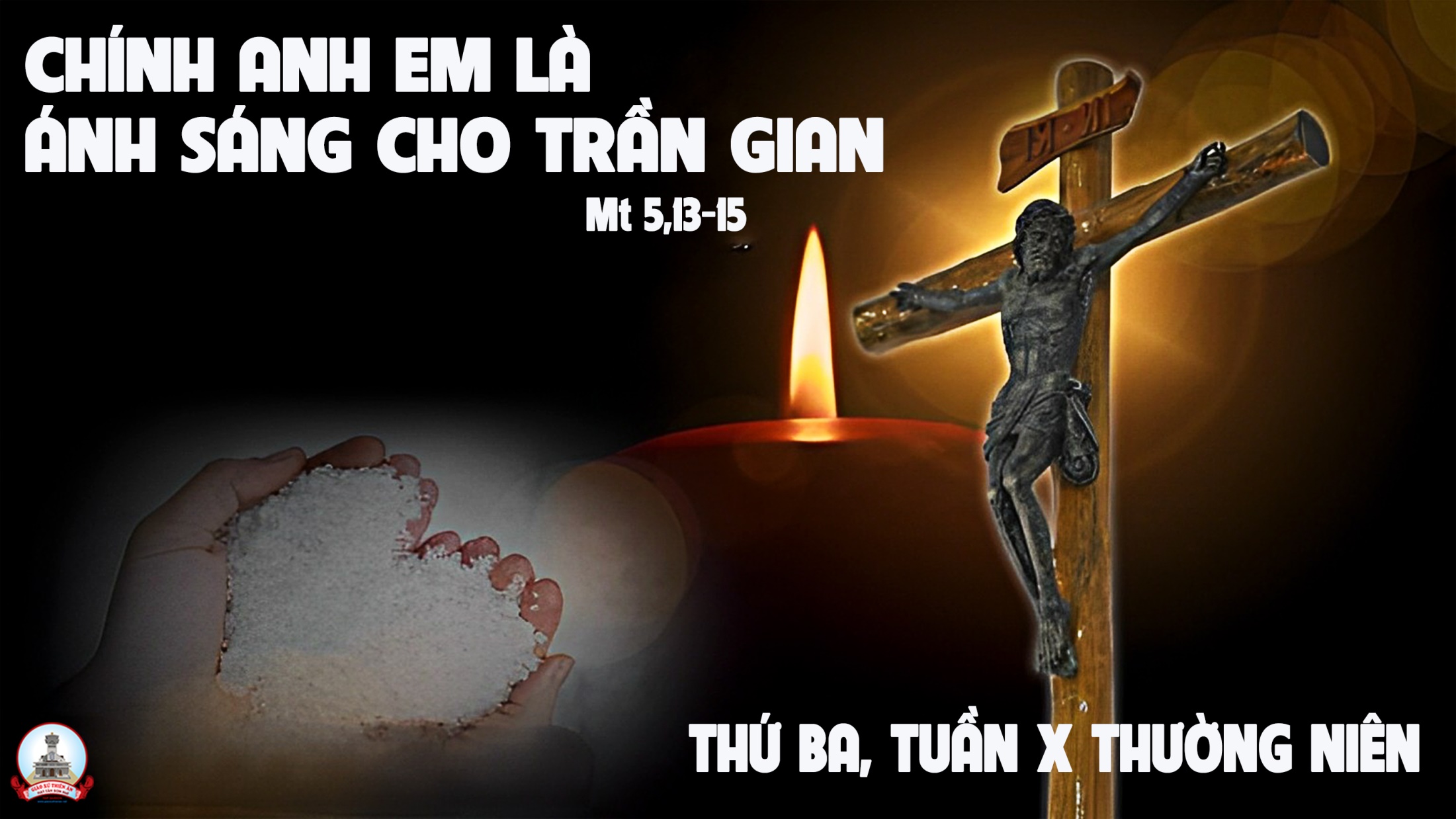 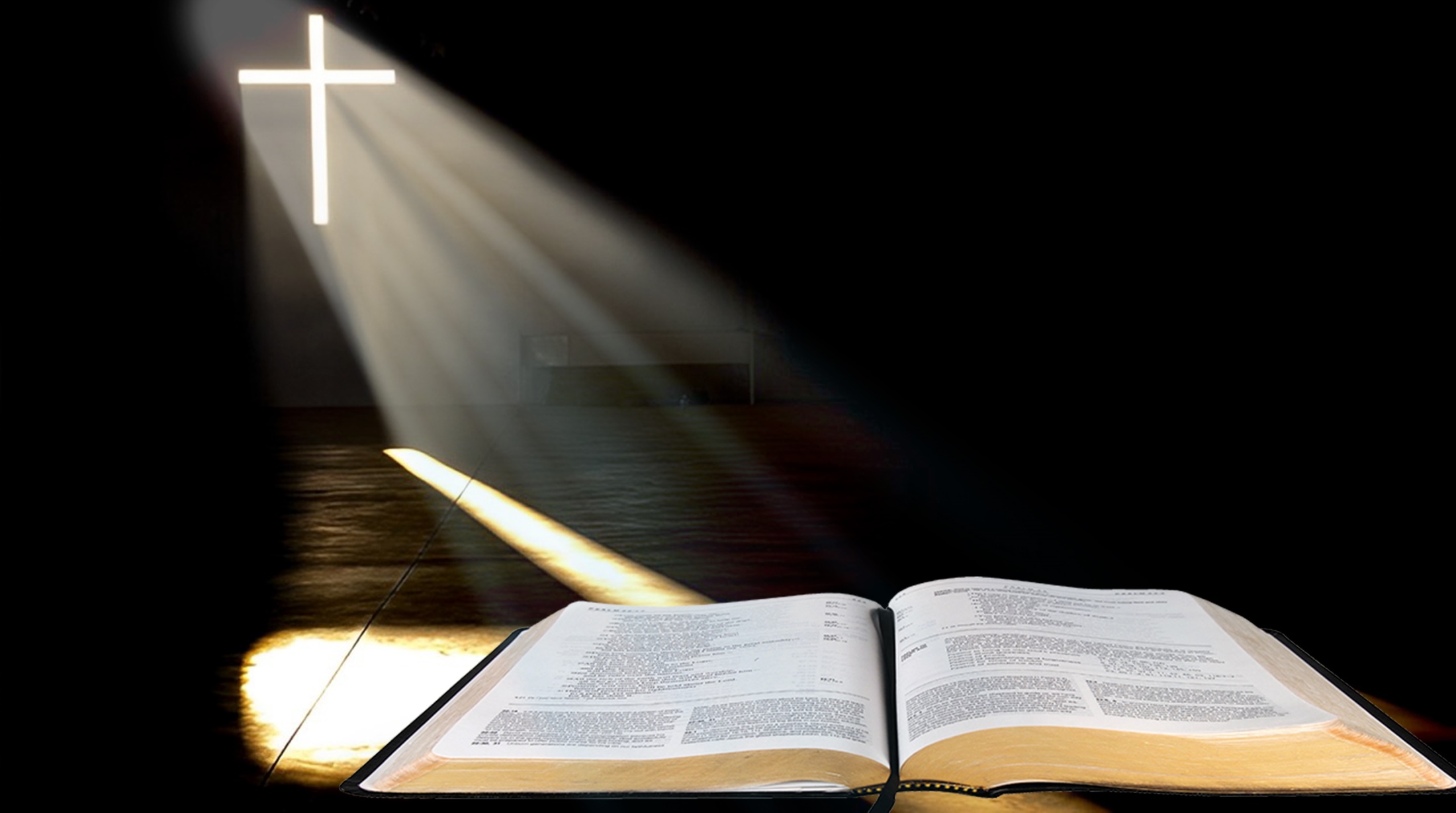 Lạy Chúa, xin toả ánh tôn nhan rạng ngời 
trên tôi tớ Chúa.
                                               Tv. 118
Bài trích thư thứ hai của Thánh phaolô tông đồ
Gửi tín hữu Cô-rin-tô.
Đáp ca:
Lạy Chúa, xin toả ánh tôn nhan rạng ngời trên tôi tớ Chúa.
Alleluia-Alleluia:
Ánh sáng của anh em phải chiếu giãi trước mặt thiên hạ, để họ thấy những công việc tốt đẹp anh em làm, mà tôn vinh Cha của anh em.
Alleluia:
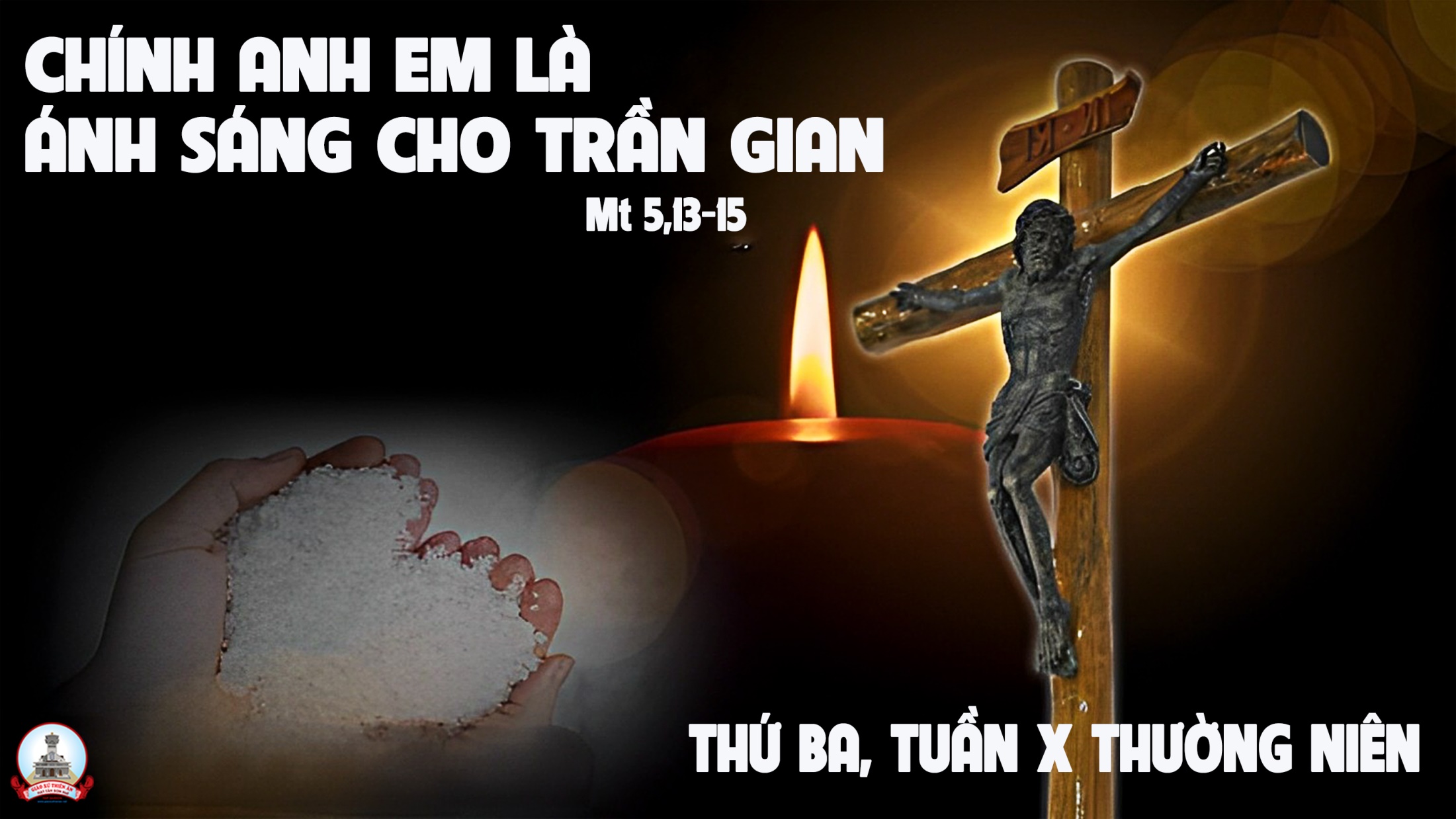 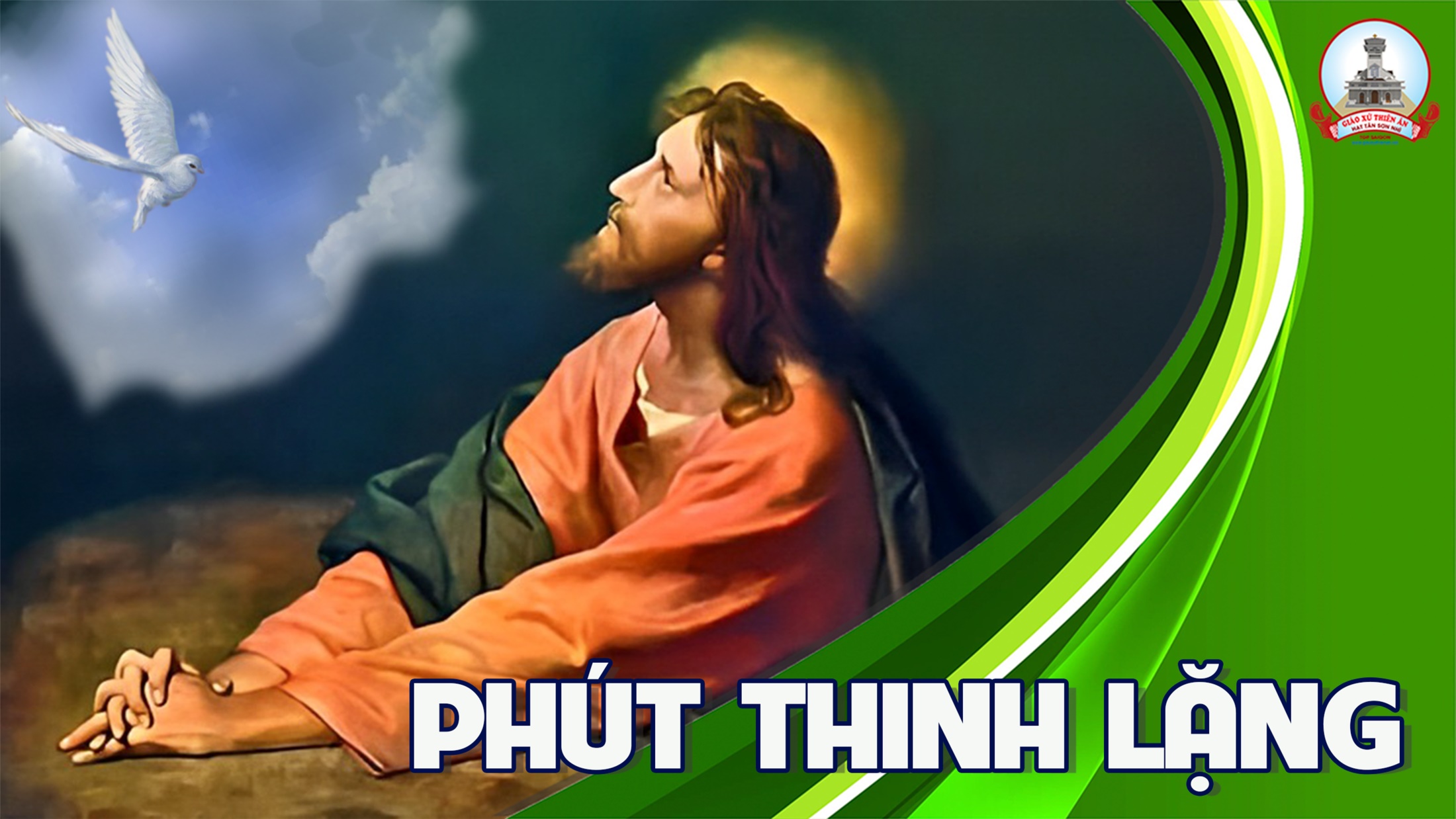 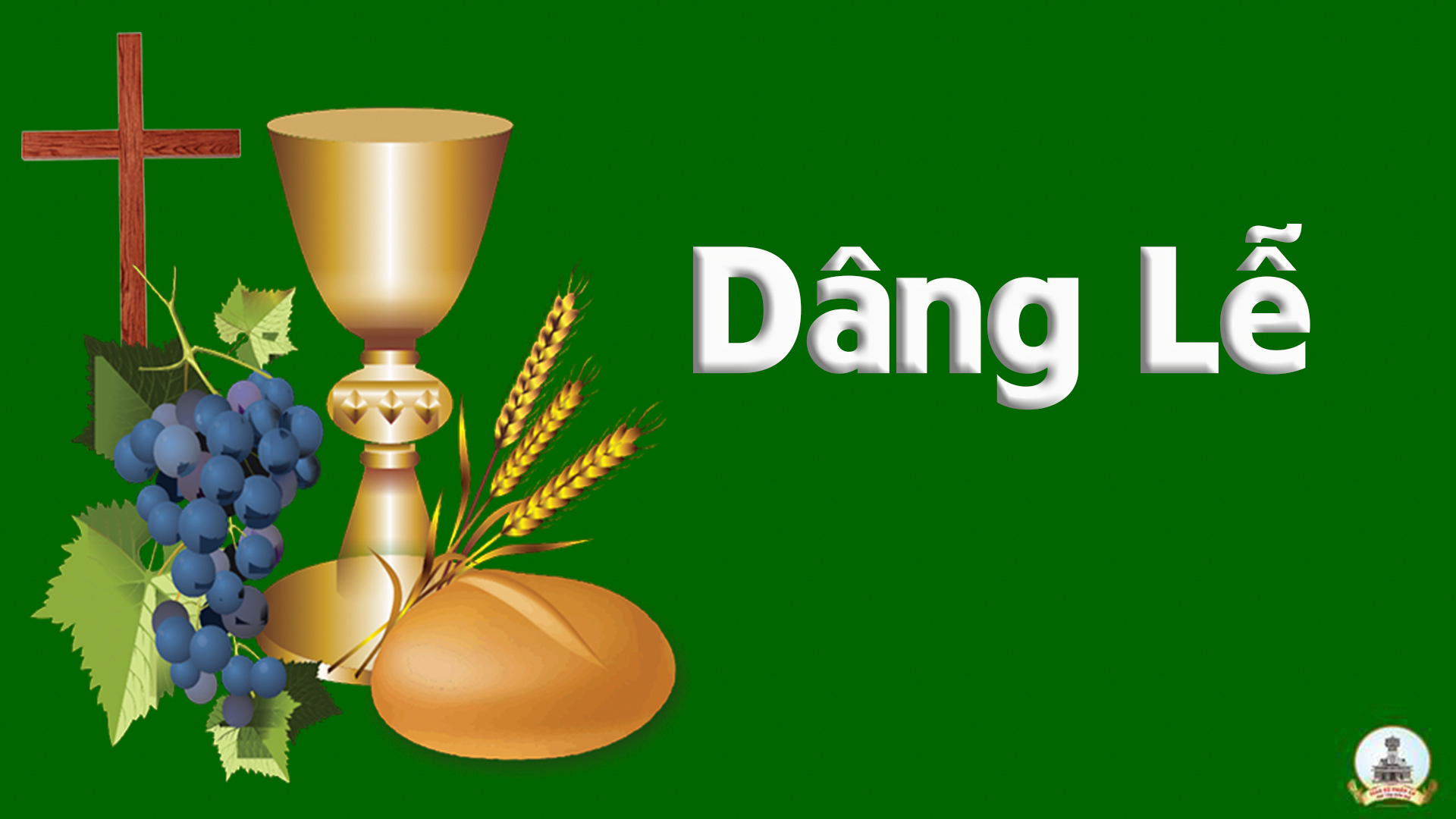 THỨ TƯ
SAU CHÚA NHẬT X 
THƯỜNG NIÊN
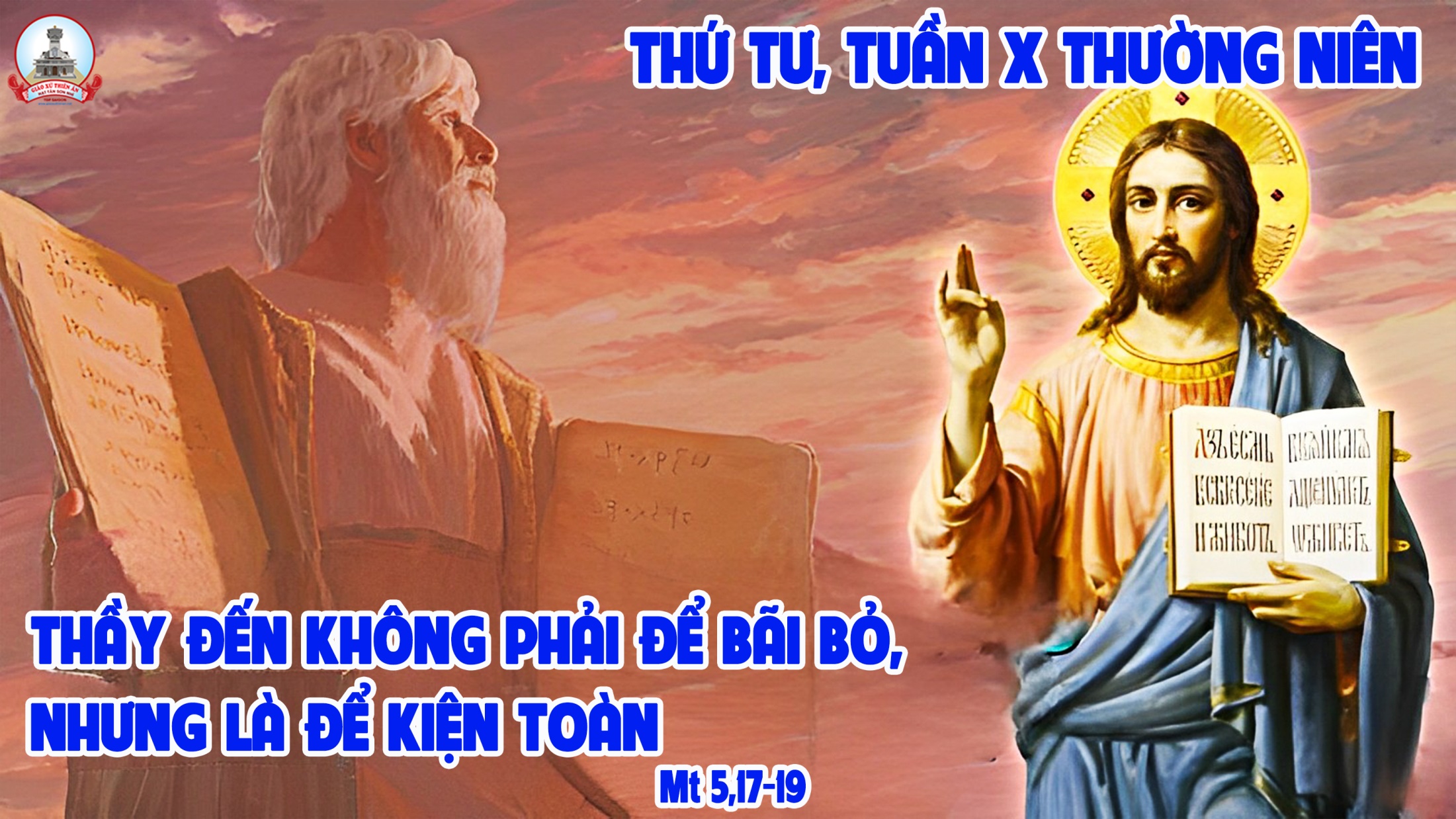 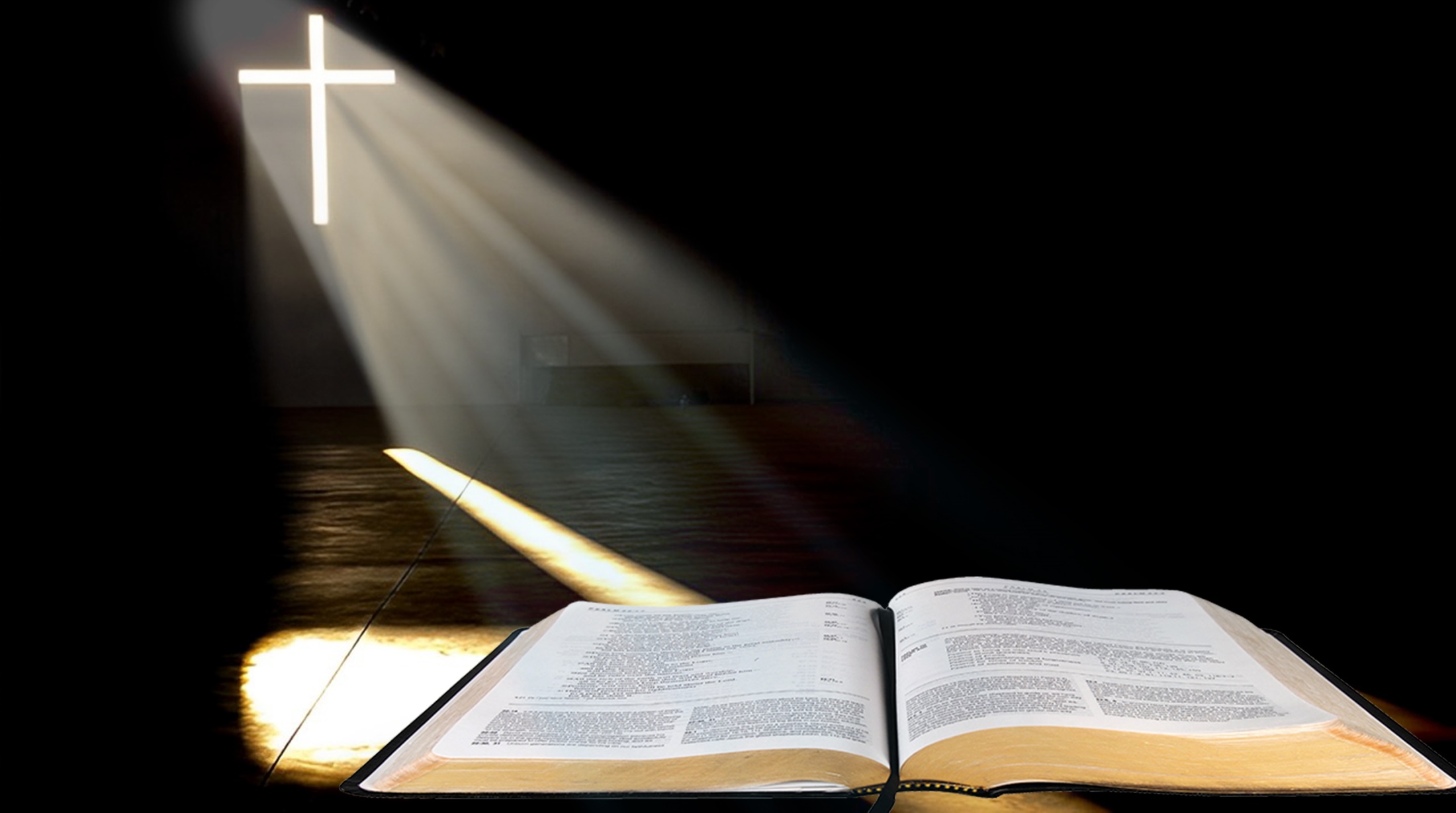 Lạy Chúa là Thiên Chúa chúng con, 
Ngài quả là Đấng Thánh.
                                               Tv. 98
Bài trích thư thứ hai của Thánh phaolô tông đồ
Gửi tín hữu Cô-rin-tô.
Đáp ca:
Lạy Chúa là Thiên Chúa chúng con, Ngài quả là Đấng Thánh.
Alleluia-Alleluia:
Lạy Thiên Chúa con thờ, lối đi của Ngài xin chỉ bảo con. Xin dẫn con đi theo đường chân lý của Ngài.
Alleluia:
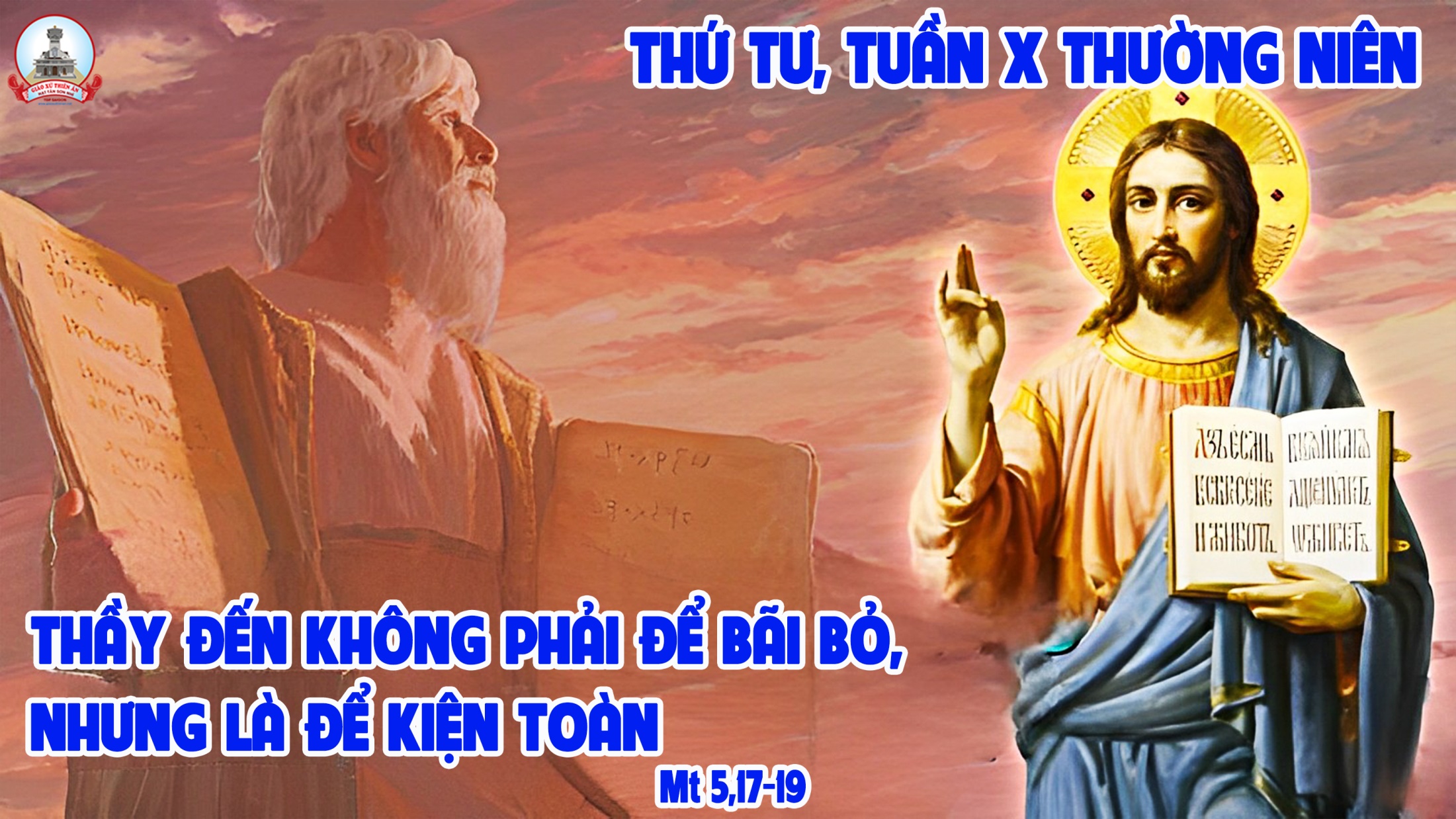 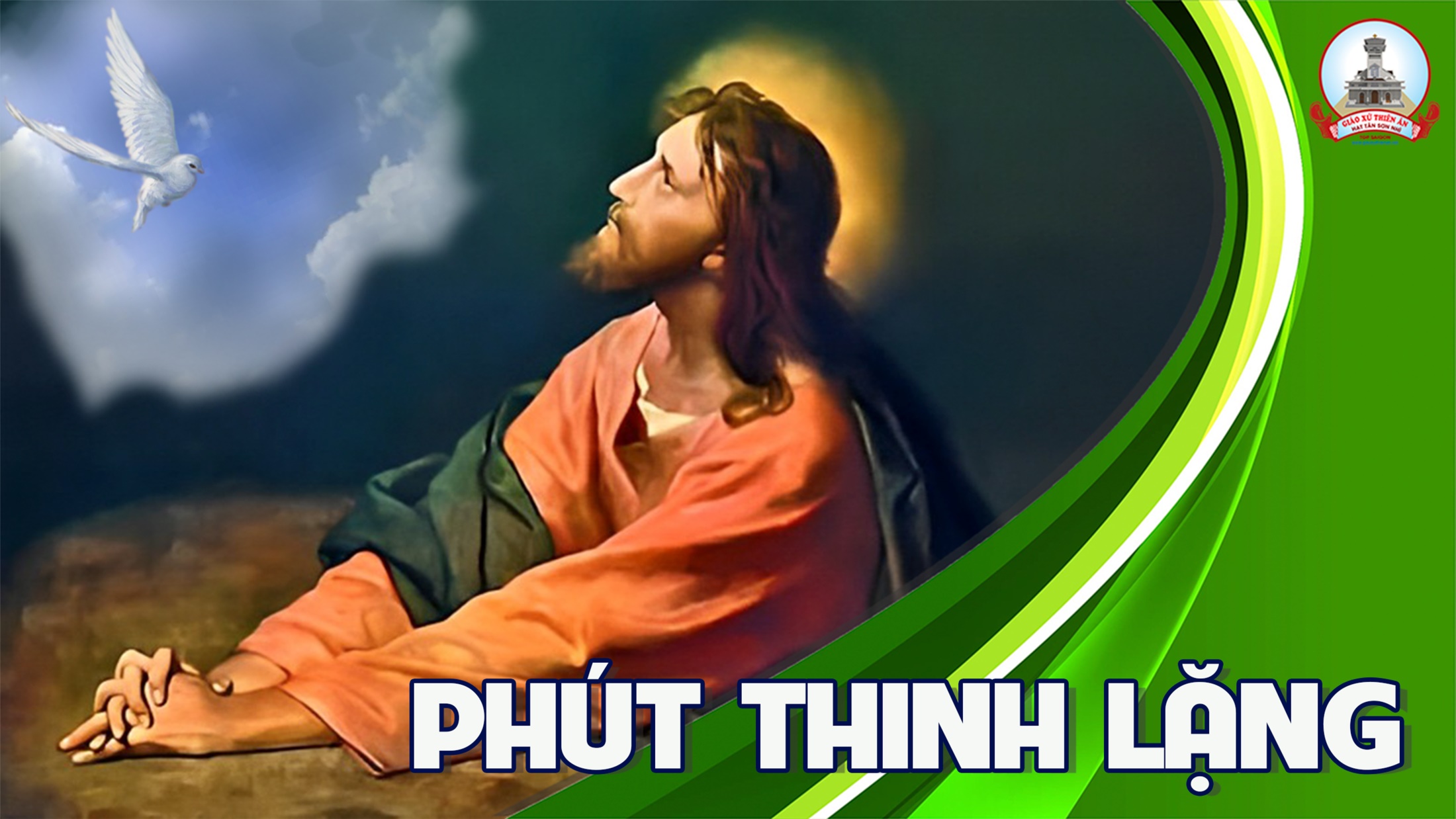 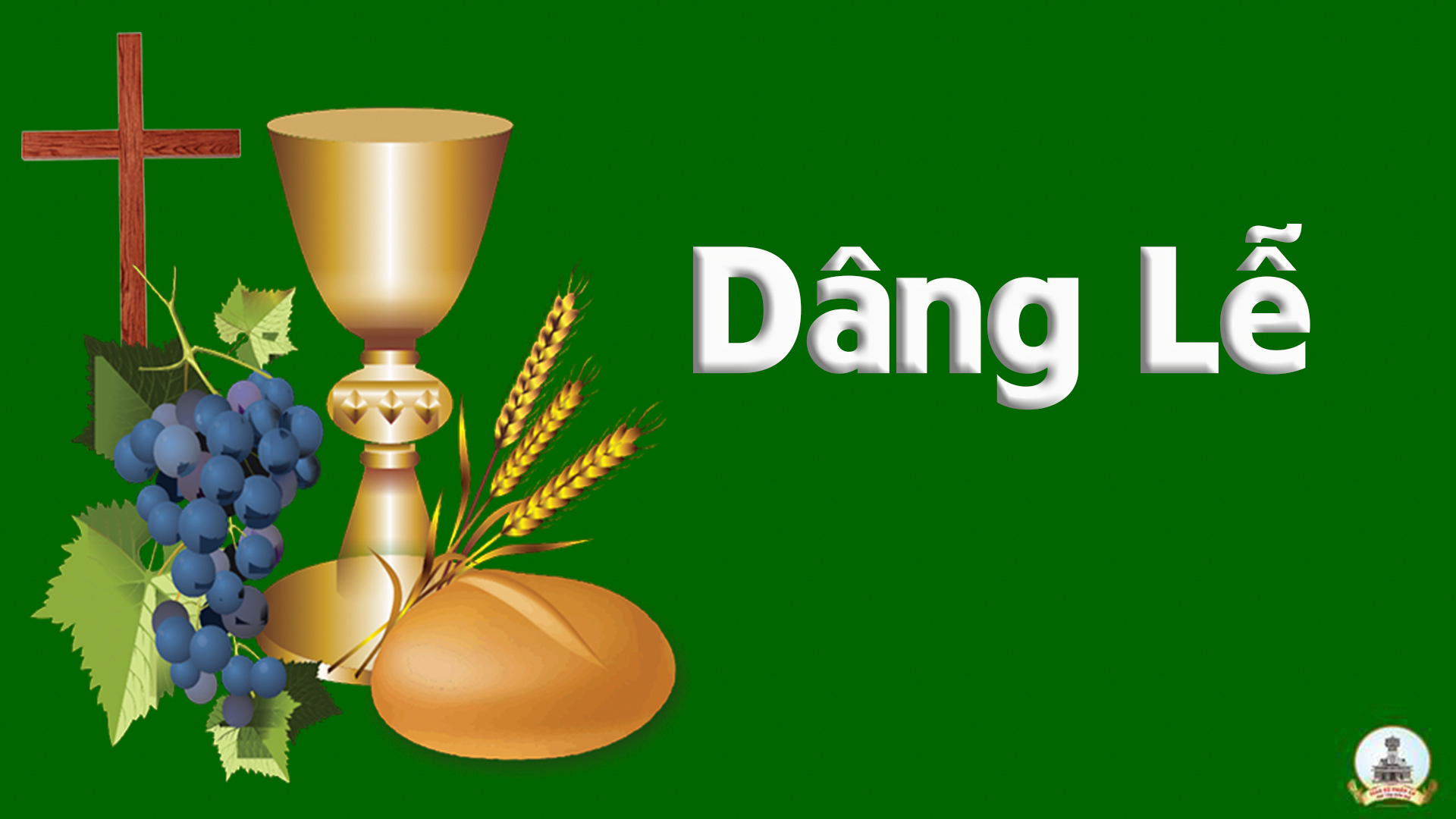 THỨ NĂM
SAU CHÚA NHẬT X 
THƯỜNG NIÊN
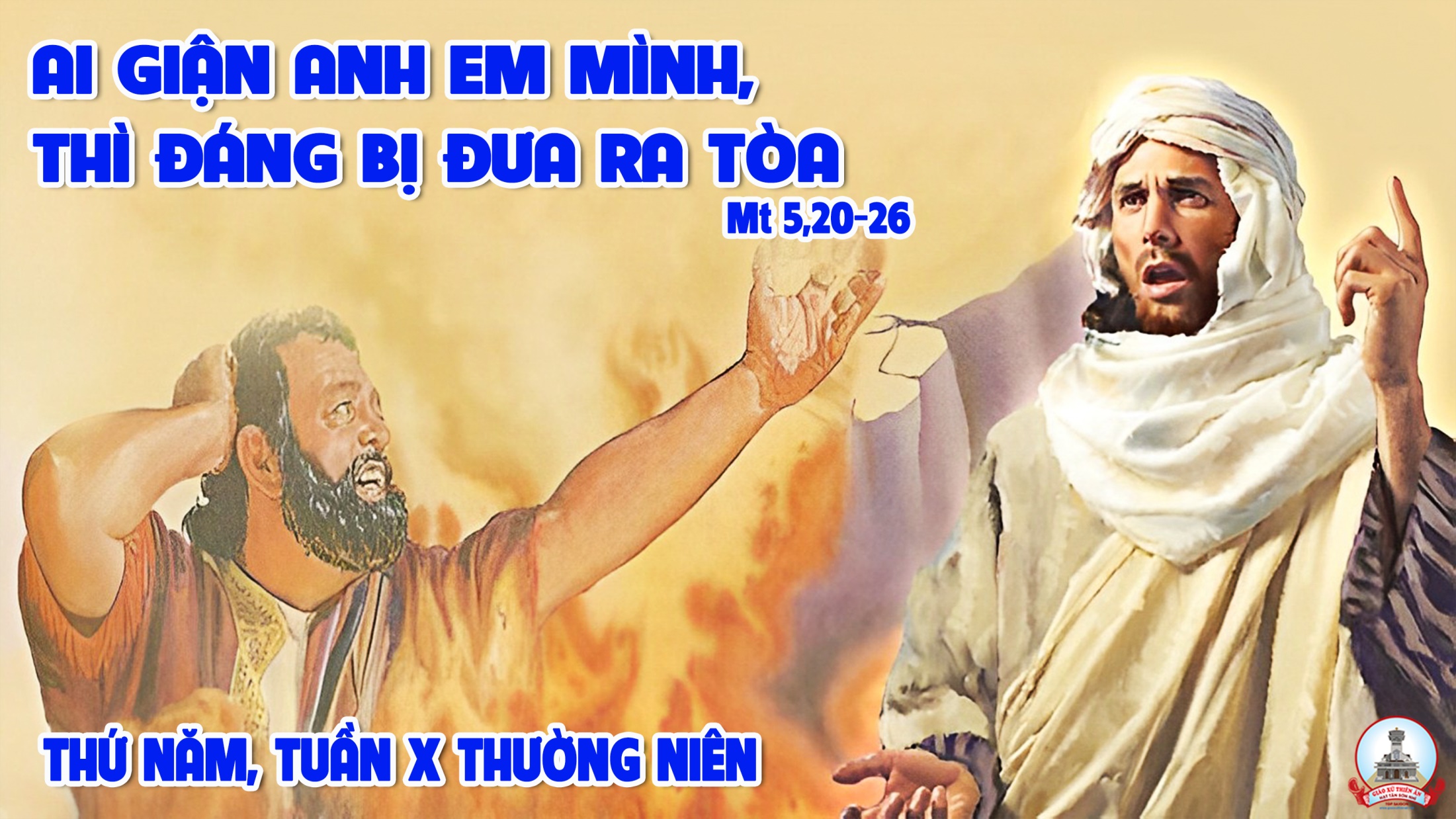 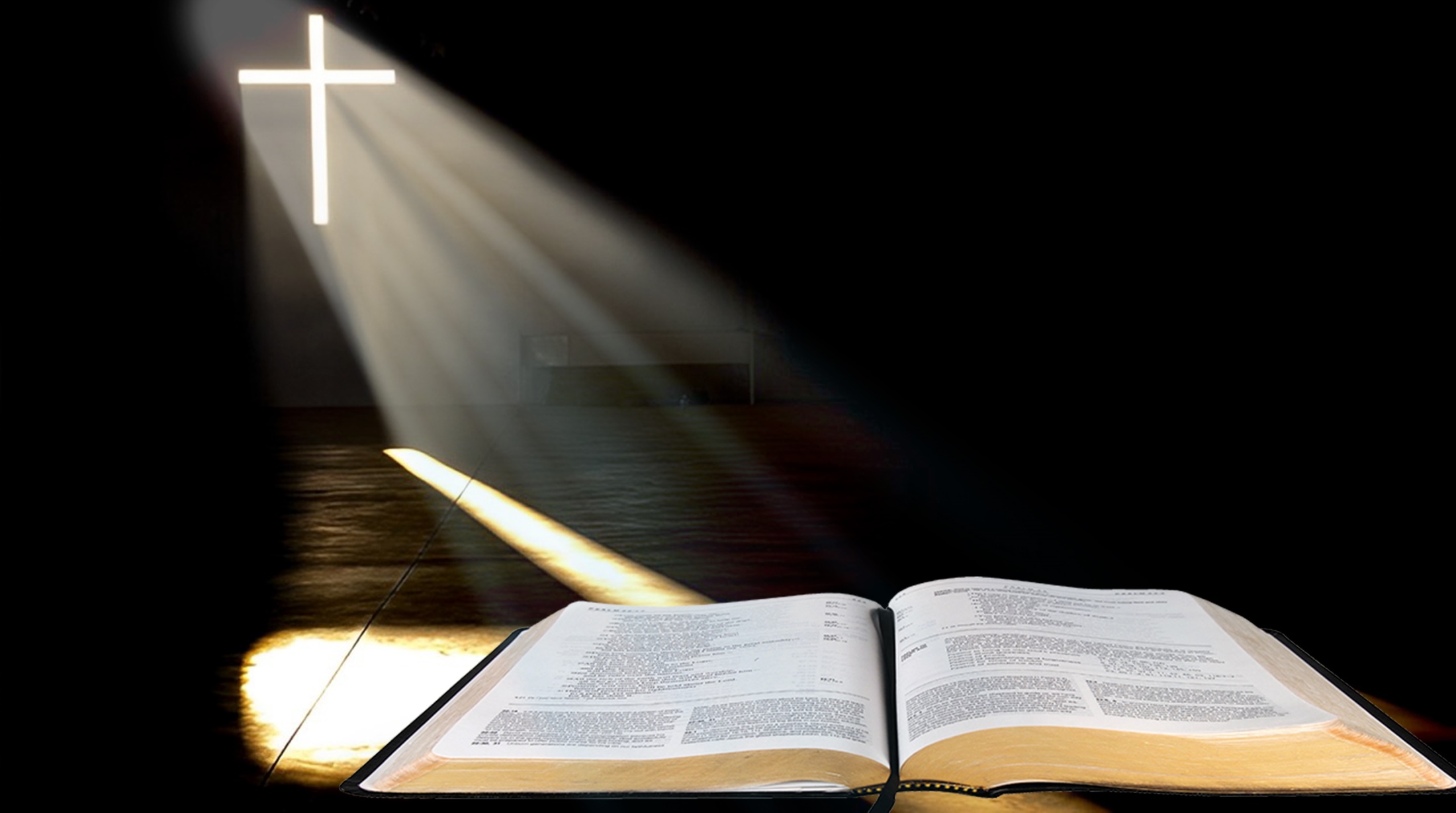 Vinh quang của Chúa
hằng chiếu toả trên đất nước chúng ta.
                                               Tv. 84
Bài trích thư thứ hai của Thánh phaolô tông đồ
Gửi tín hữu Cô-rin-tô.
Đáp ca:
Vinh quang của Chúa
hằng chiếu toả trên đất nước chúng ta.
Alleluia-Alleluia:
Chúa nói: Thầy ban cho anh em một điều răn mới, là anh em hãy thương yêu nhau, như thầy đã yêu thương anh em.
Alleluia:
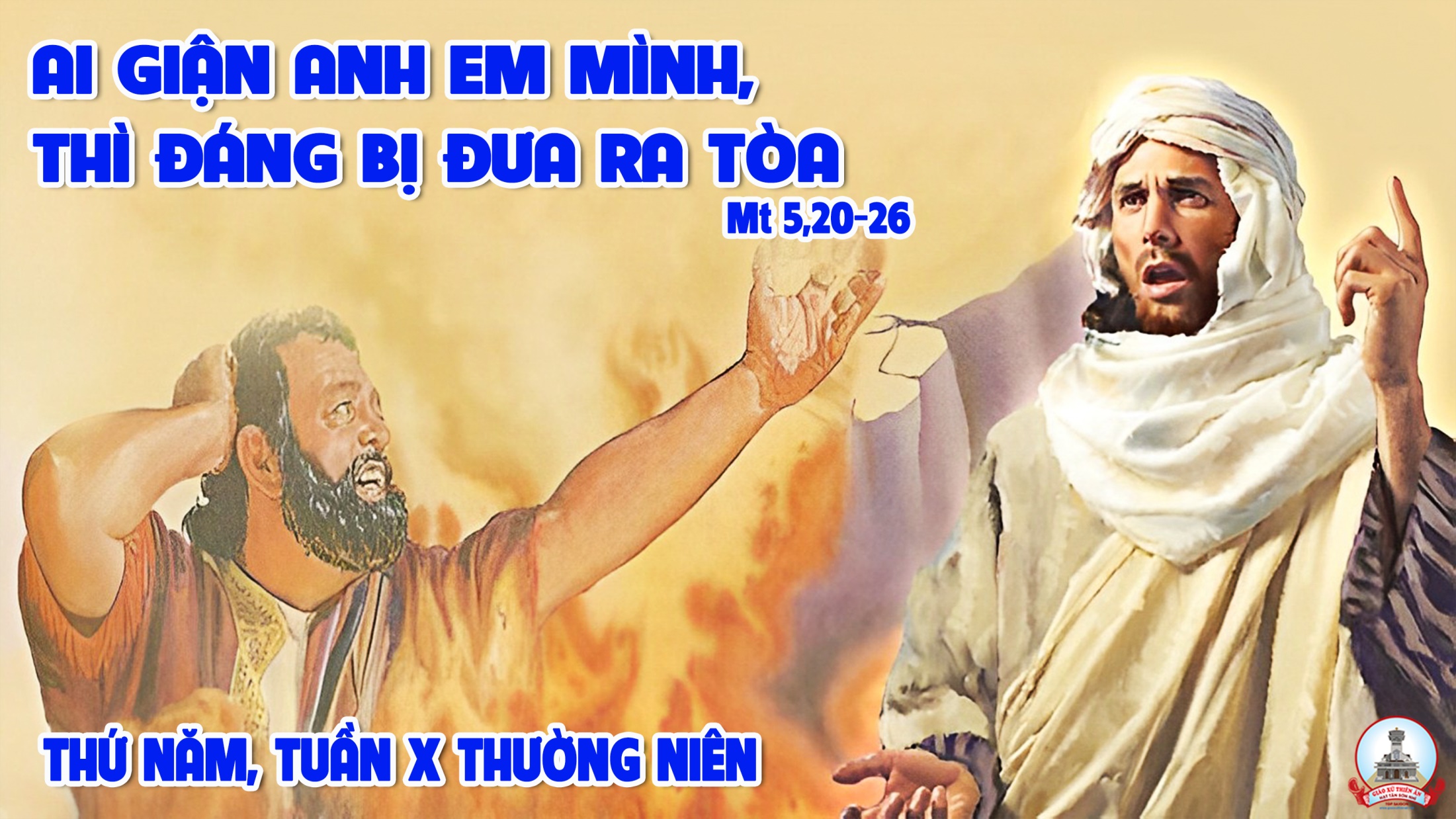 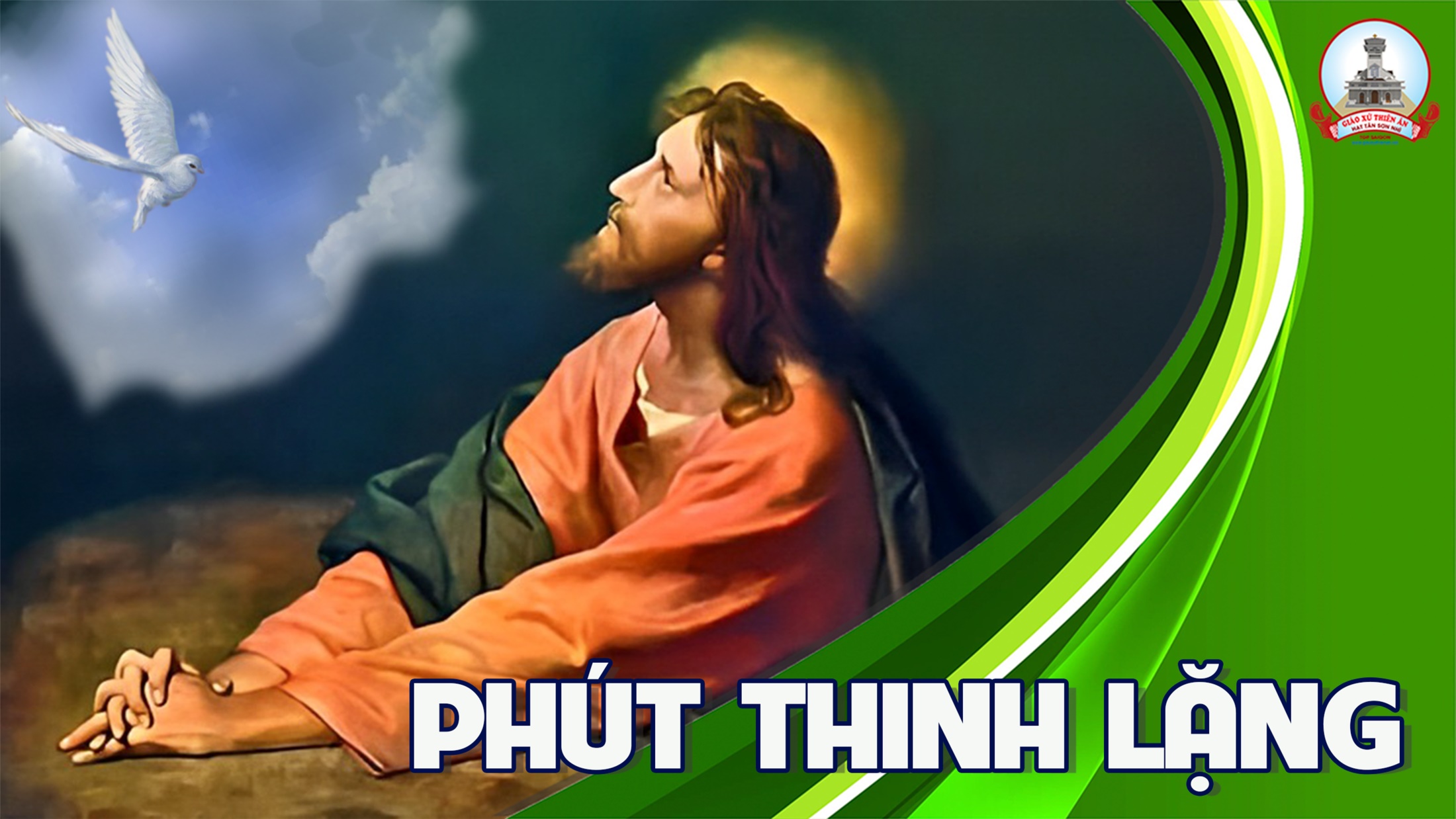 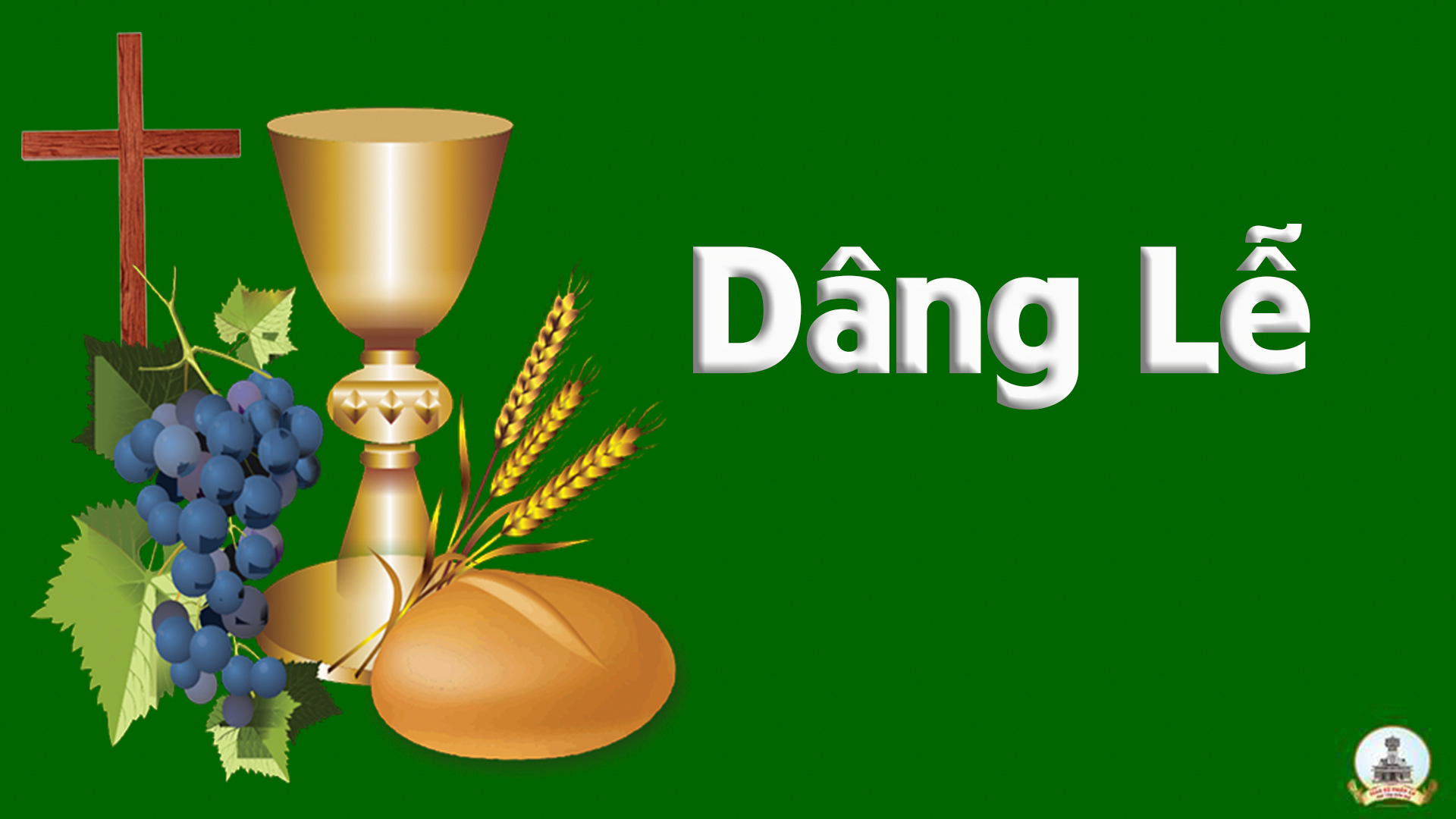 THỨ SÁU
SAU CHÚA NHẬT X 
THƯỜNG NIÊN NĂM A
LỄ THÁNH TÂM CHÚA GIÊ-SU
Lễ Trọng
( sách bài đọc quyển 2 trang 727 )
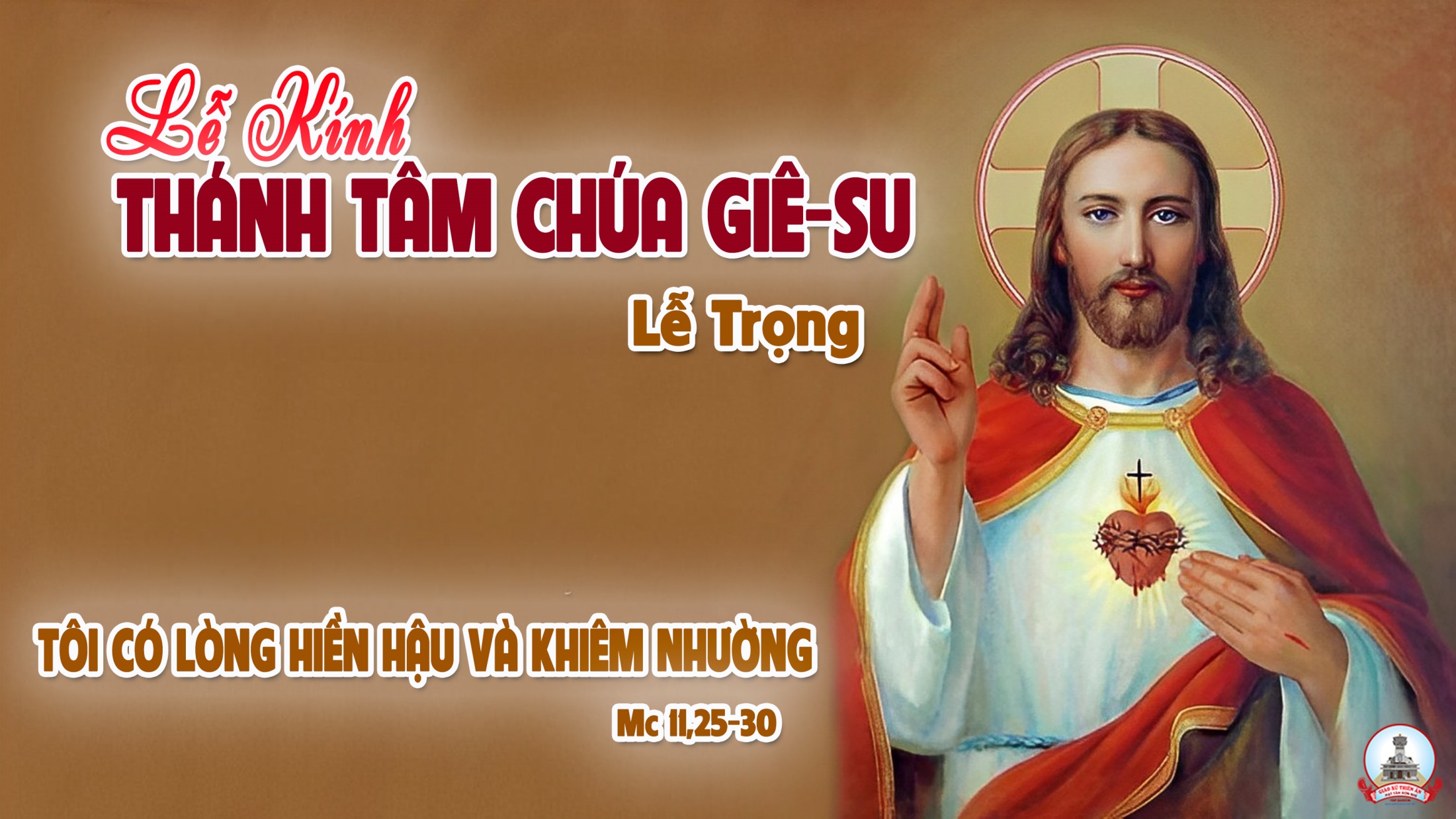 KINH VINH DANH
Chủ tế: Vinh danh Thiên Chúa trên các tầng trời.A+B: Và bình an dưới thế cho người thiện tâm.
A: Chúng con ca ngợi Chúa.
B: Chúng con chúc tụng Chúa. A: Chúng con thờ lạy Chúa. 
B: Chúng con tôn vinh Chúa.
A: Chúng con cảm tạ Chúa vì vinh quang cao cả Chúa.
B: Lạy Chúa là Thiên Chúa, là Vua trên trời, là Chúa Cha toàn năng.
A: Lạy con một Thiên Chúa,            Chúa Giêsu Kitô.
B: Lạy Chúa là Thiên Chúa, là Chiên Thiên Chúa là Con Đức Chúa Cha.
A: Chúa xóa tội trần gian, xin thương xót chúng con.
B: Chúa xóa tội trần gian, xin nhậm lời chúng con cầu khẩn.
A: Chúa ngự bên hữu Đức Chúa Cha, xin thương xót chúng con.
B: Vì lạy Chúa Giêsu Kitô, chỉ có Chúa là Đấng Thánh.
Chỉ có Chúa là Chúa, chỉ có Chúa là đấng tối cao.
A+B: Cùng Đức Chúa Thánh Thần trong vinh quang Đức Chúa Cha. 
Amen.
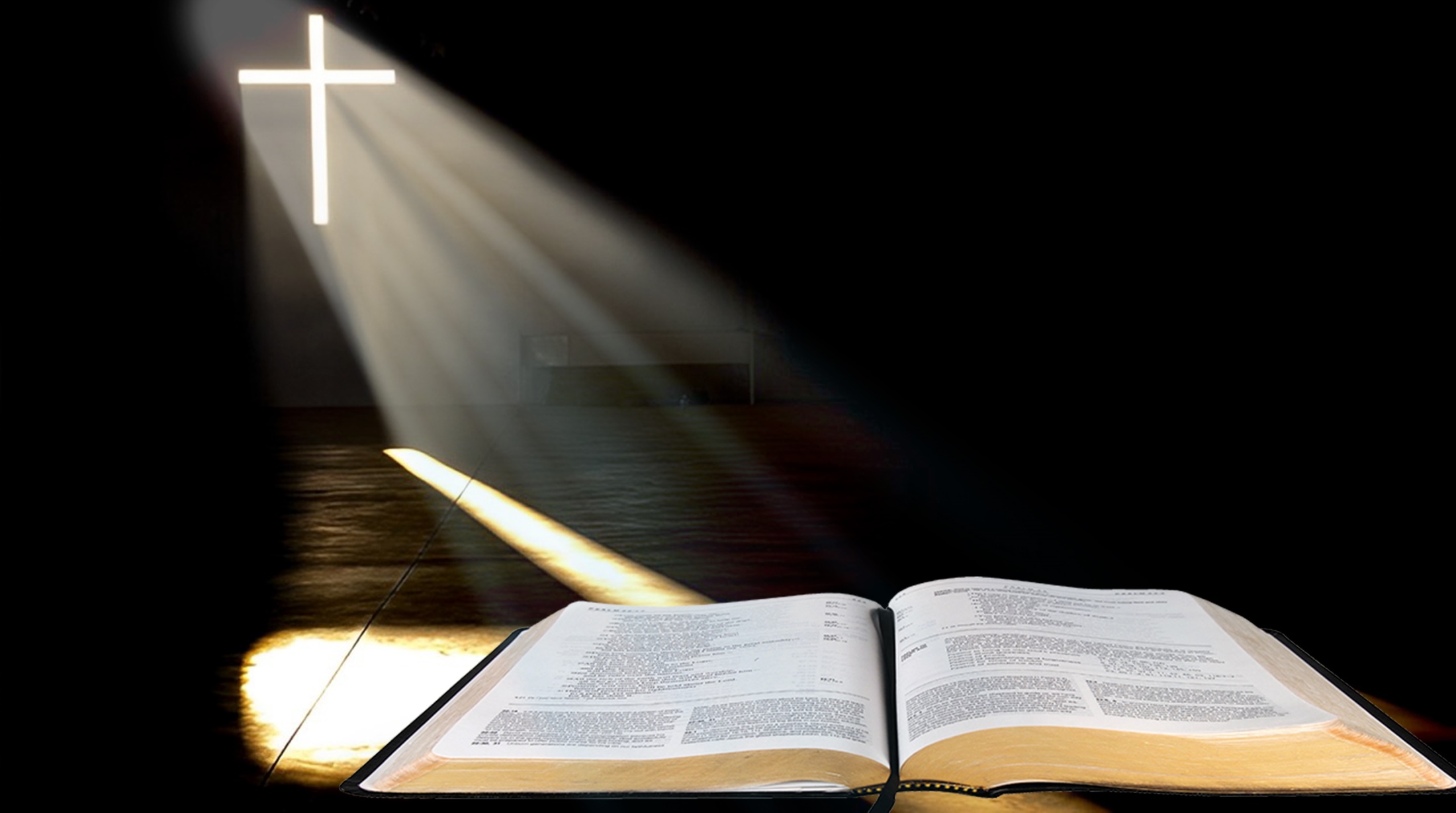 Bài đọc 1
Ân tình Chúa thiên thu vạn đại,
Chúa dành cho ai kính sợ Người.
                                    Tv. 102
Bài trích sách Đệ Nhị Luật
Đáp ca:
Ân tình chúa thiên thu vạn đại, Chúa dành cho ai kính sợ Người.
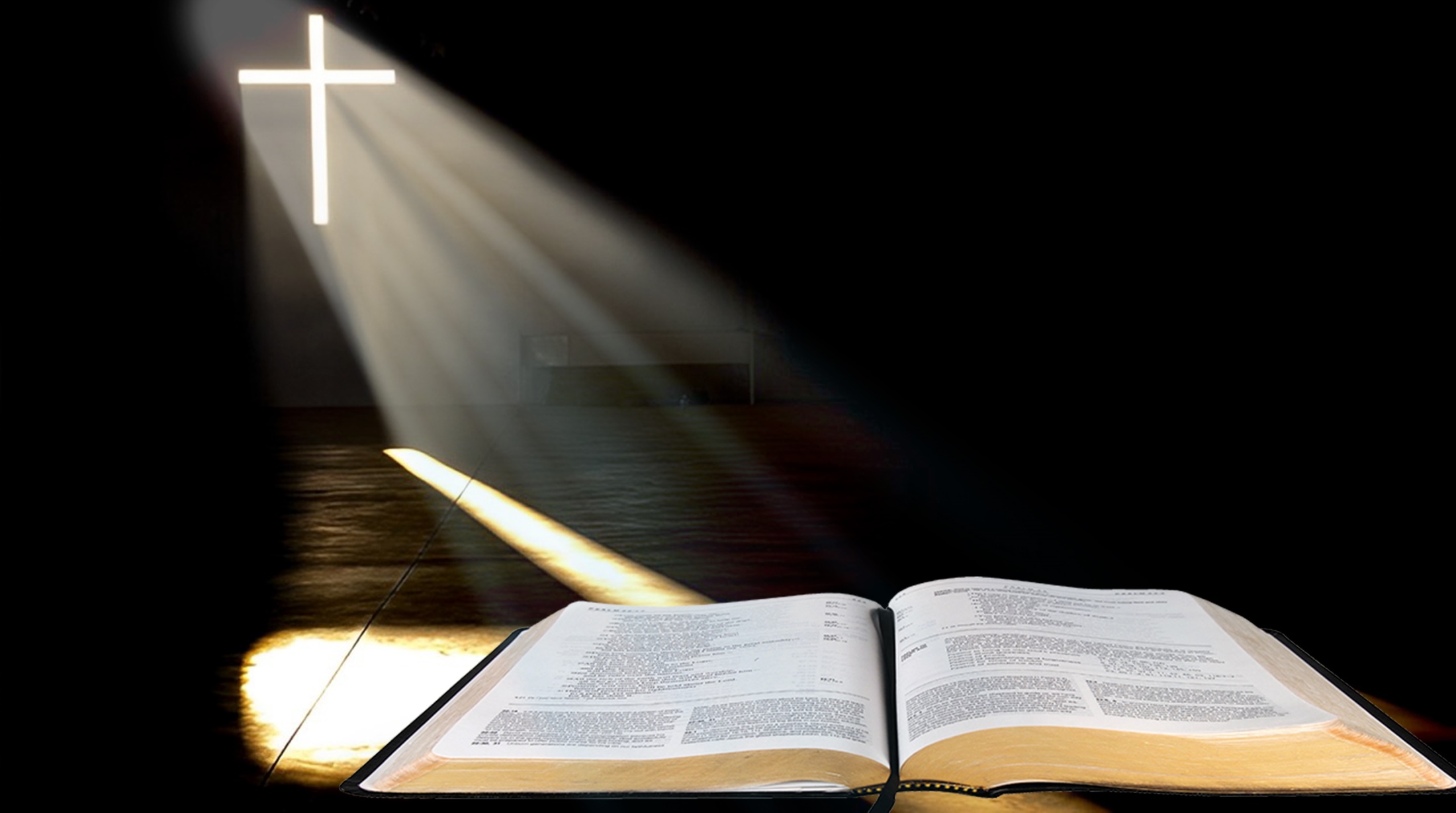 Bài đọc 2
Các bạn sẽ vui mừng múc nước 
tận nguồn ơn cứu độ.
                                               Tv. 84
Bài trích thứ nhất
của thánh Gioan tông đồ.
Alleluia-Alleluia:
Anh em hãy mang lấy ách của tôi, và hãy học với tôi, vì tôi có lòng hiền hậu và khiêm nhường.
Alleluia:
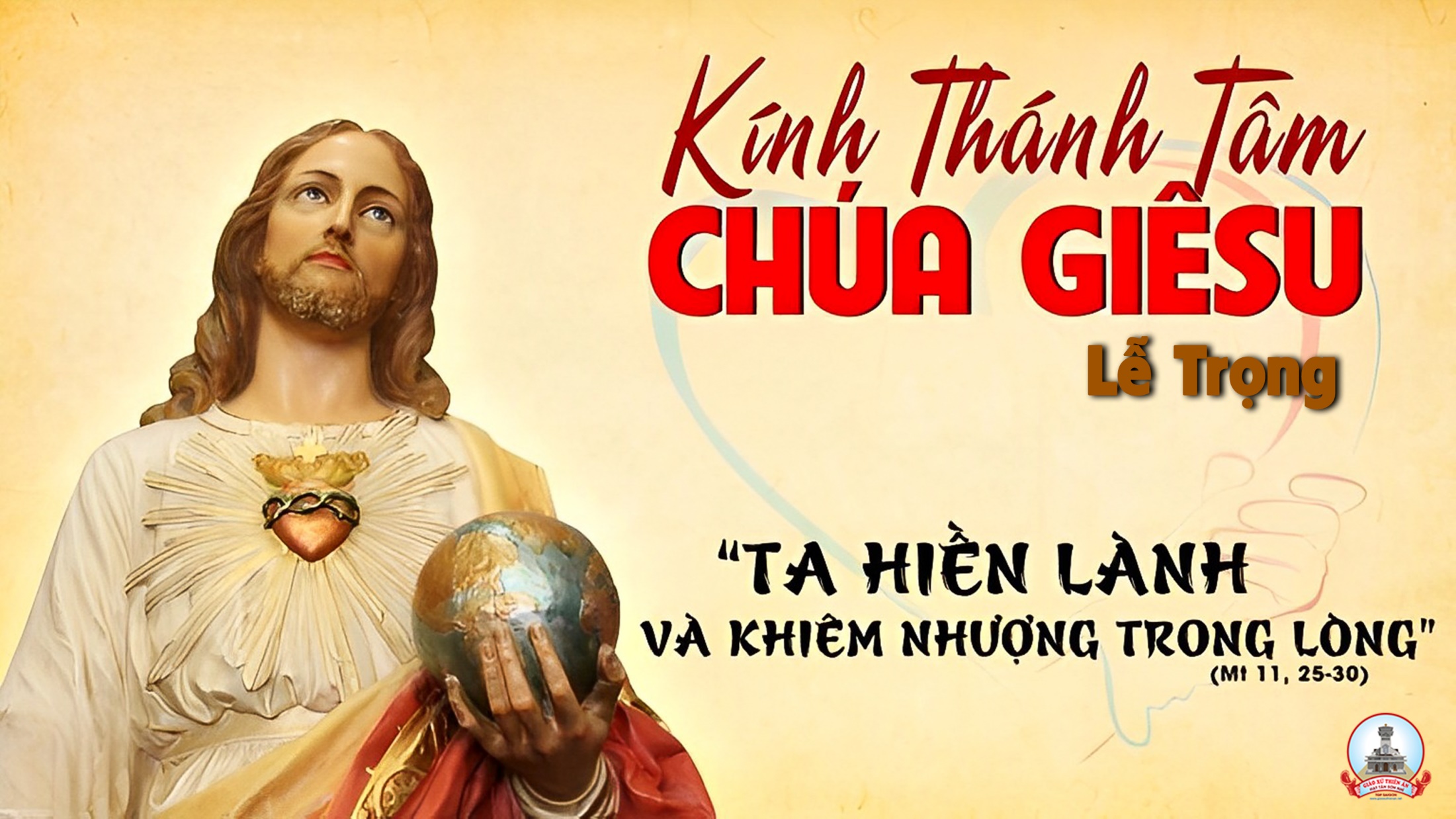 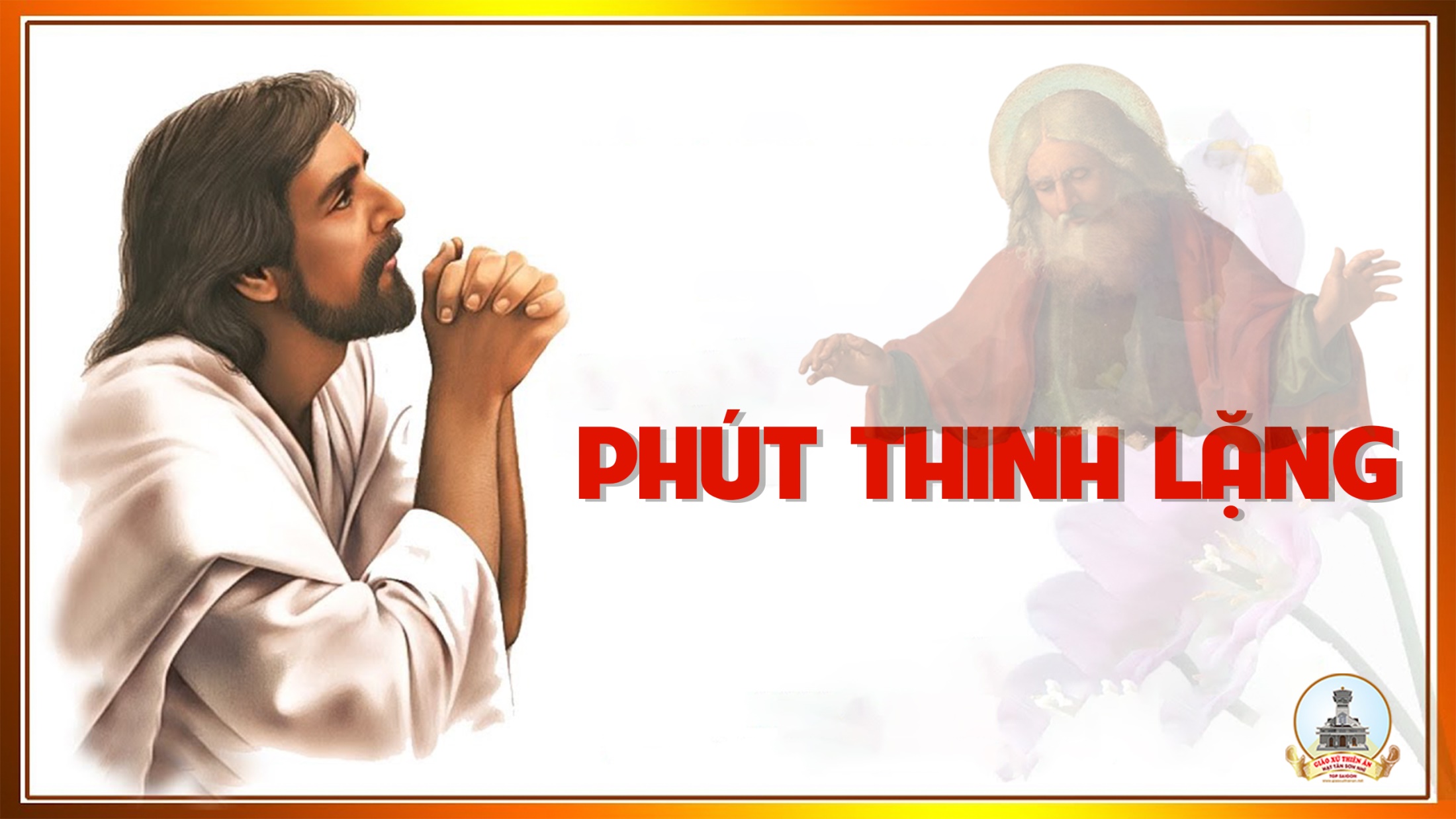 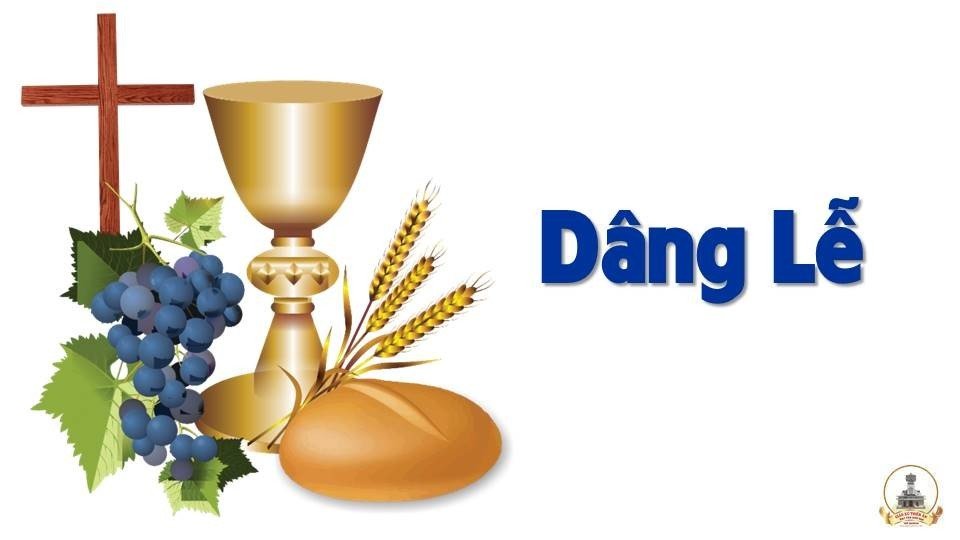 THỨ SÁU
SAU CHÚA NHẬT X 
THƯỜNG NIÊN
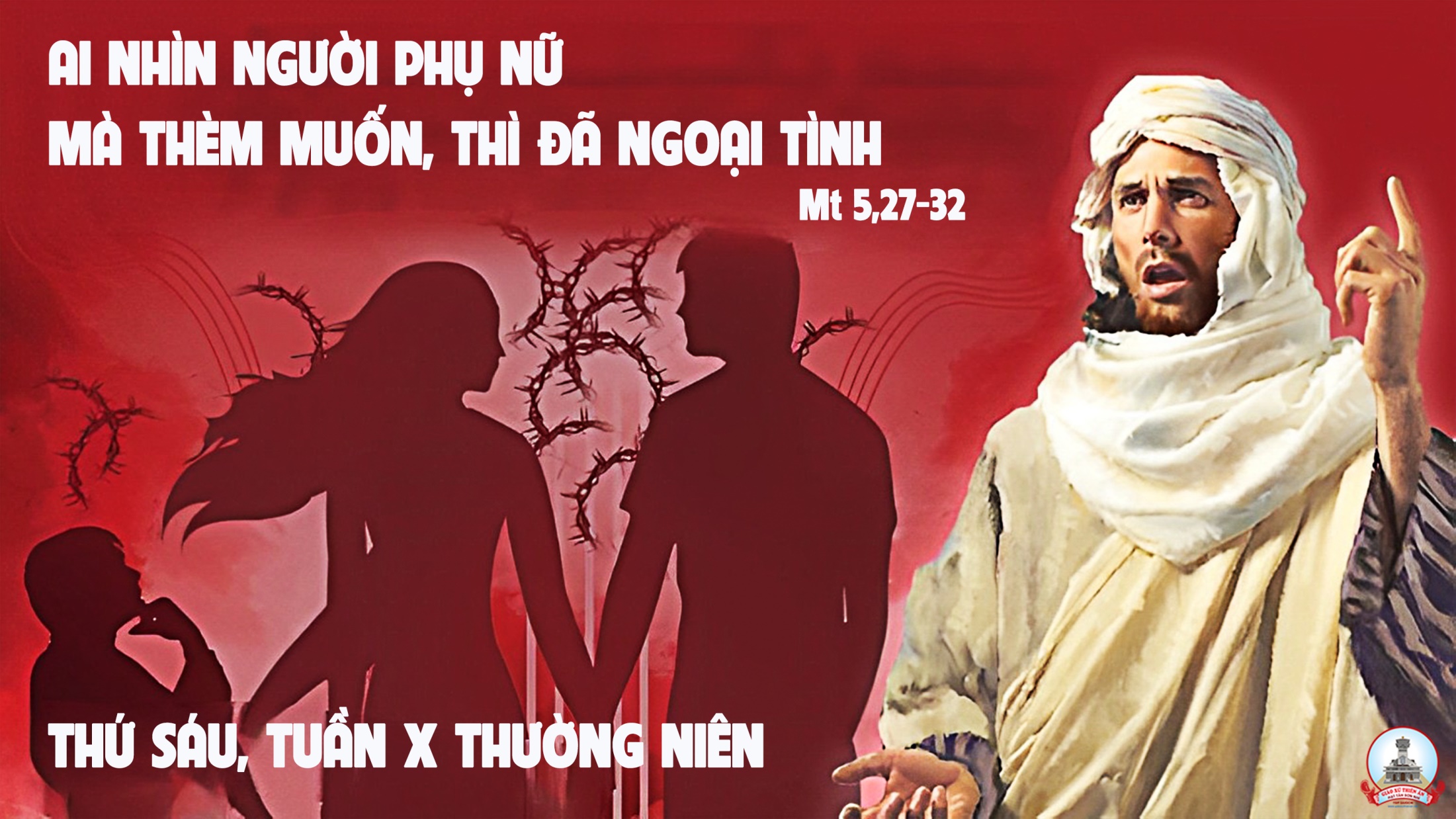 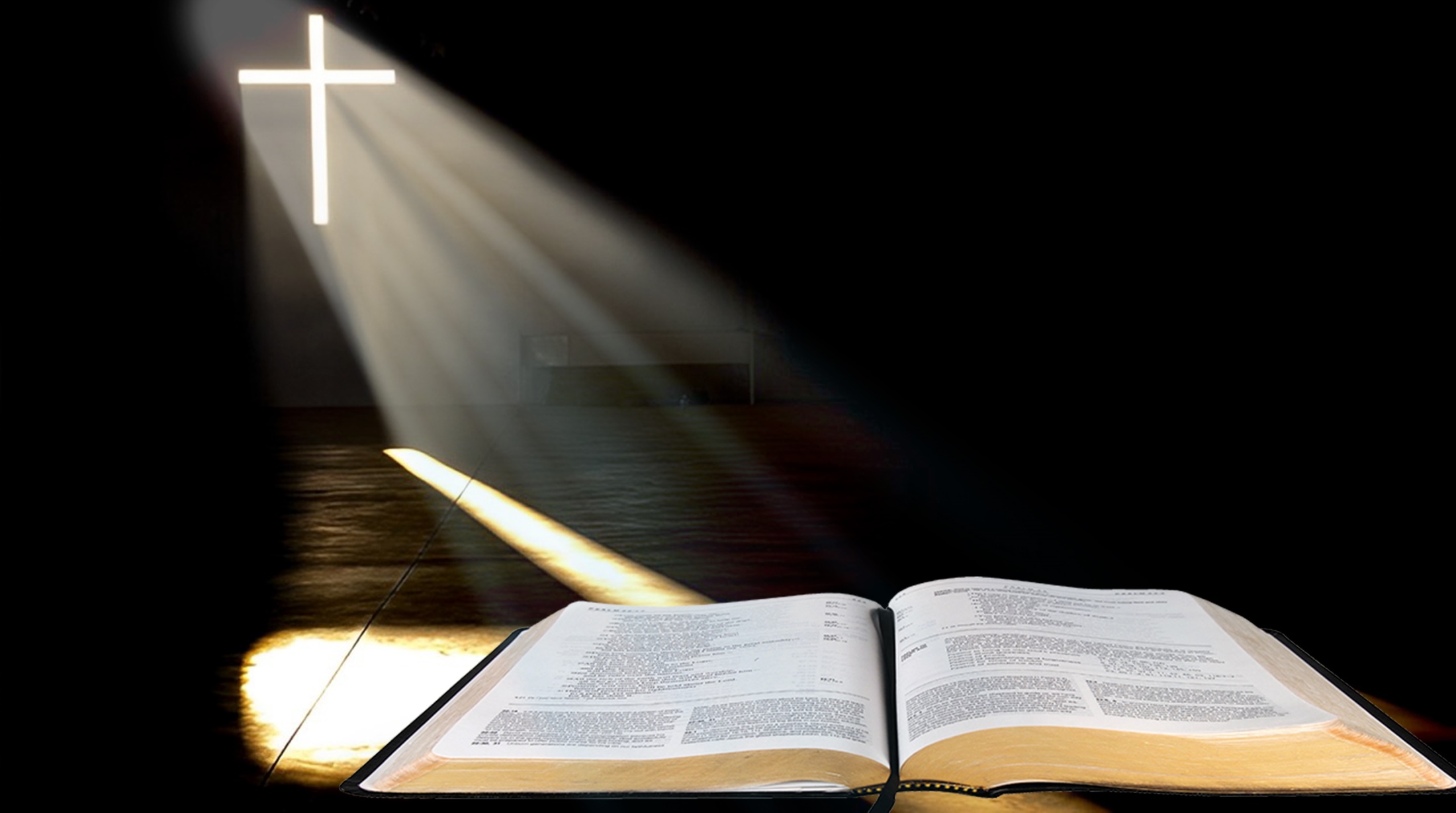 Lạy Chúa, con sẽ dâng lễ tế tạ ơn Ngài.
                                               Tv. 115
Bài trích thư thứ hai của Thánh phaolô tông đồ
Gửi tín hữu Cô-rin-tô.
Đáp ca:
Lạy Chúa, con sẽ dâng lễ tế tạ ơn Ngài.
Alleluia-Alleluia:
Giữa thế gian anh em phải chiếu sáng như những vì sao trên trời, là làm sáng tỏ lời ban sự sống.
Alleluia:
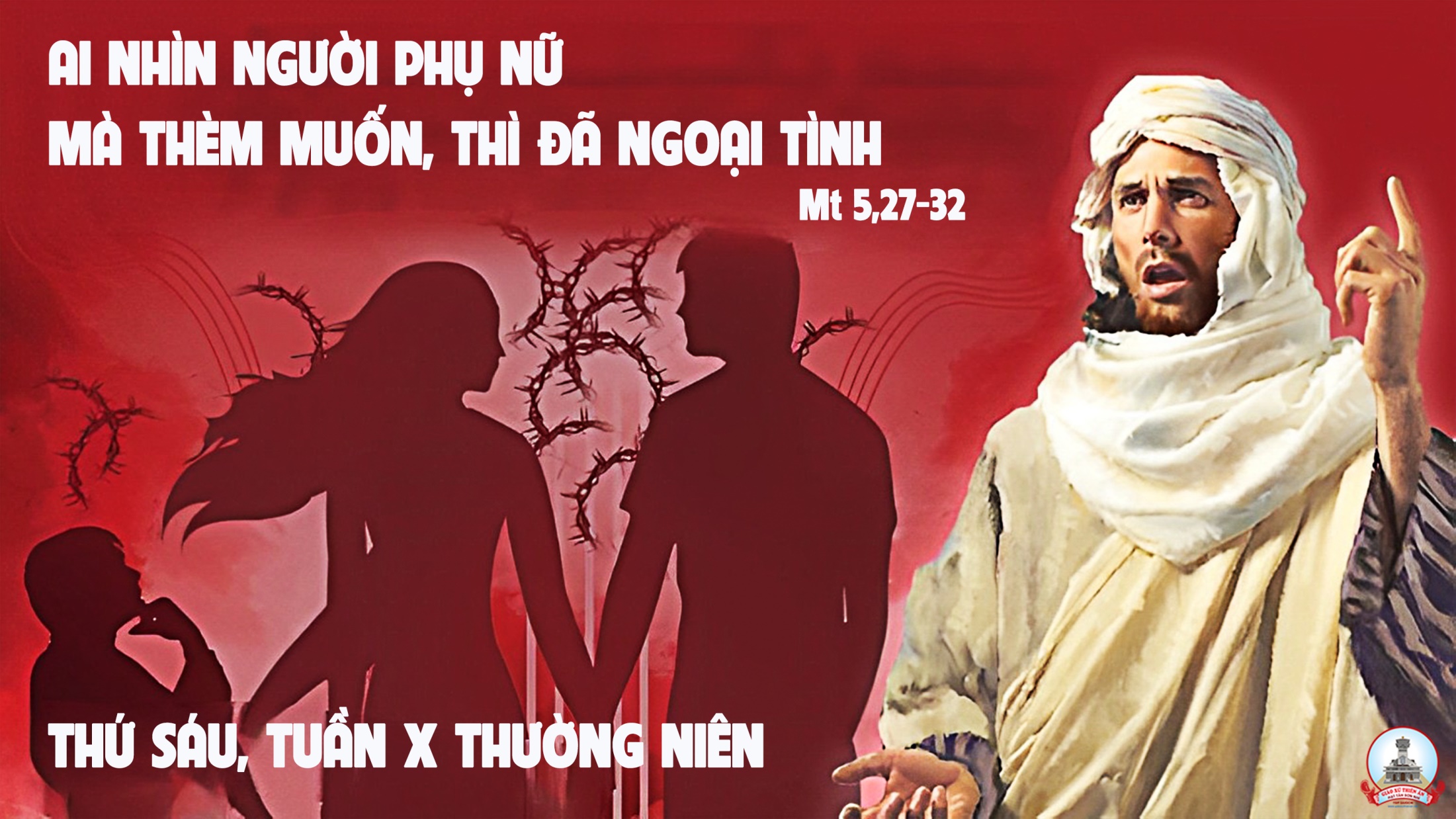 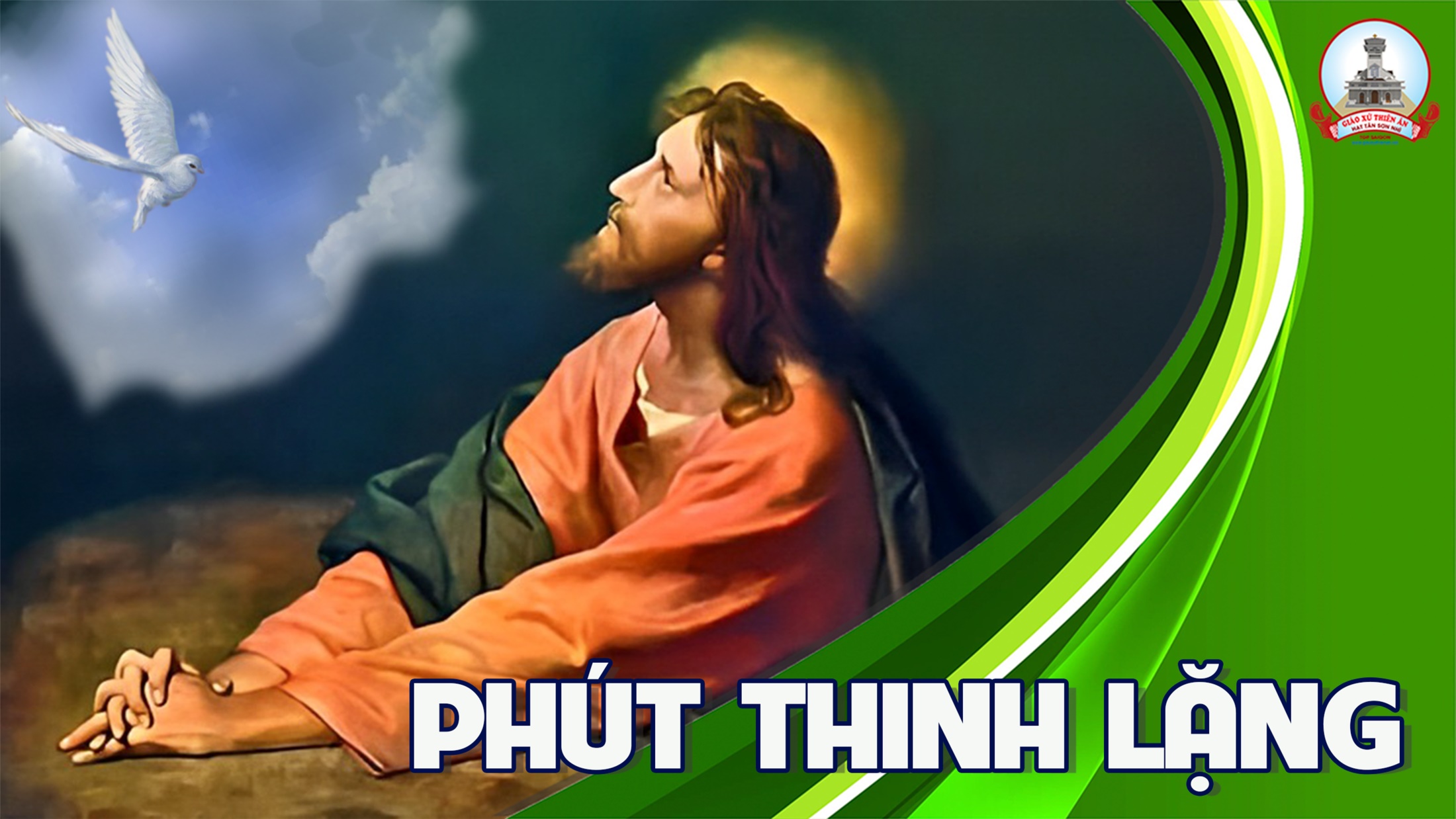 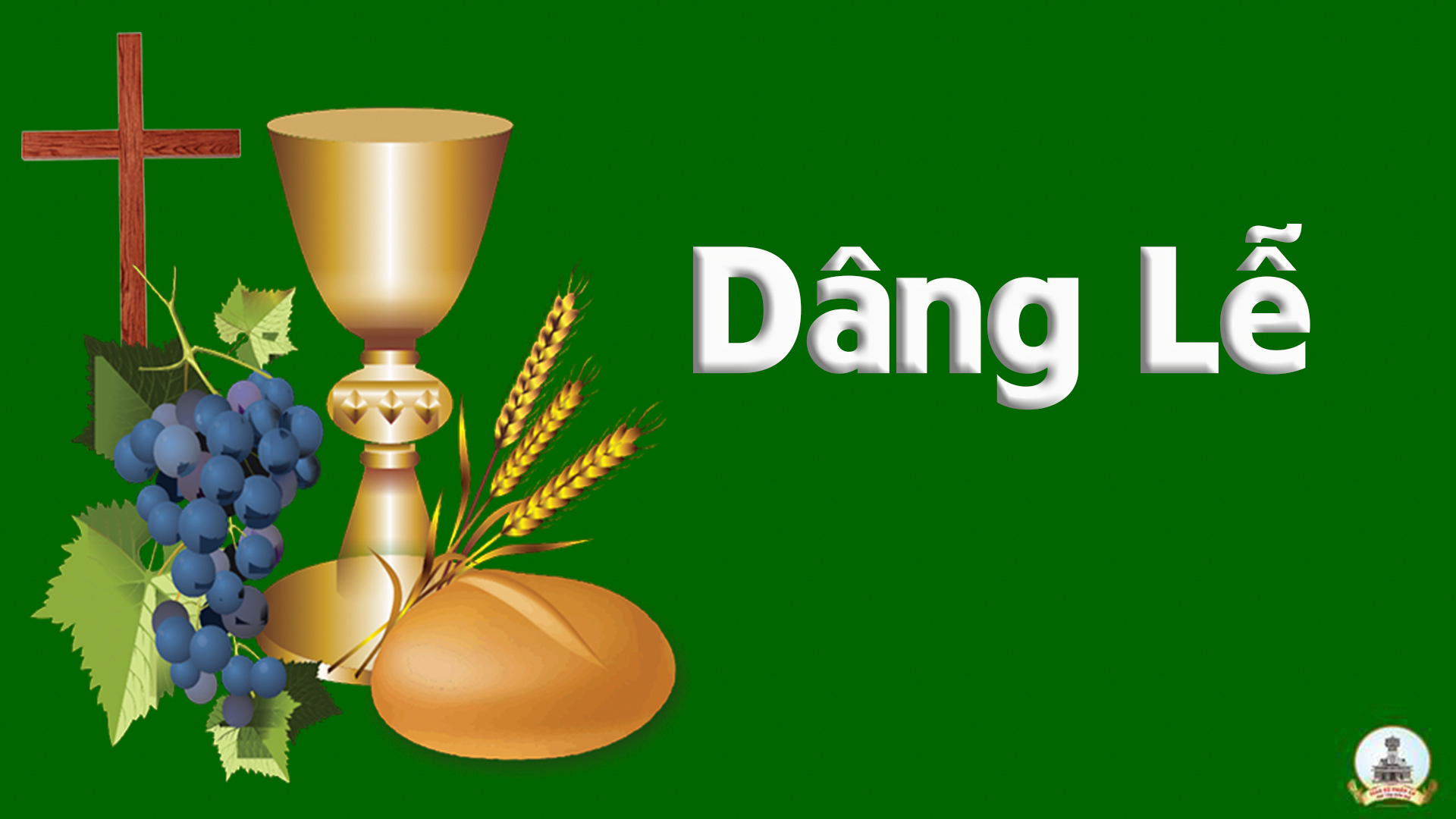 THỨ BẢY
LỄ TRÁI TIM VÔ NHIỄM ĐỨC MẸ
Lễ nhớ
Lưu ý : Sách bài đọc quyển 3 trang 5.
Bài đọc : Is 61,9-11 số 9 trang 82.
Đáp ca : 1 Sm 2,1.4.5.6-7.8abcd số 1 trang 85
Alleluia : x. Lc 2,19 số 3 trang 90
Bài Tin Mừng thánh Luca 2,41-51 : trang 5
THỨ BẢY
SAU CHÚA NHẬT X 
THƯỜNG NIÊN
LỄ TRÁI TIM VÔ NHIỄM ĐỨC MẸ
Lễ nhớ
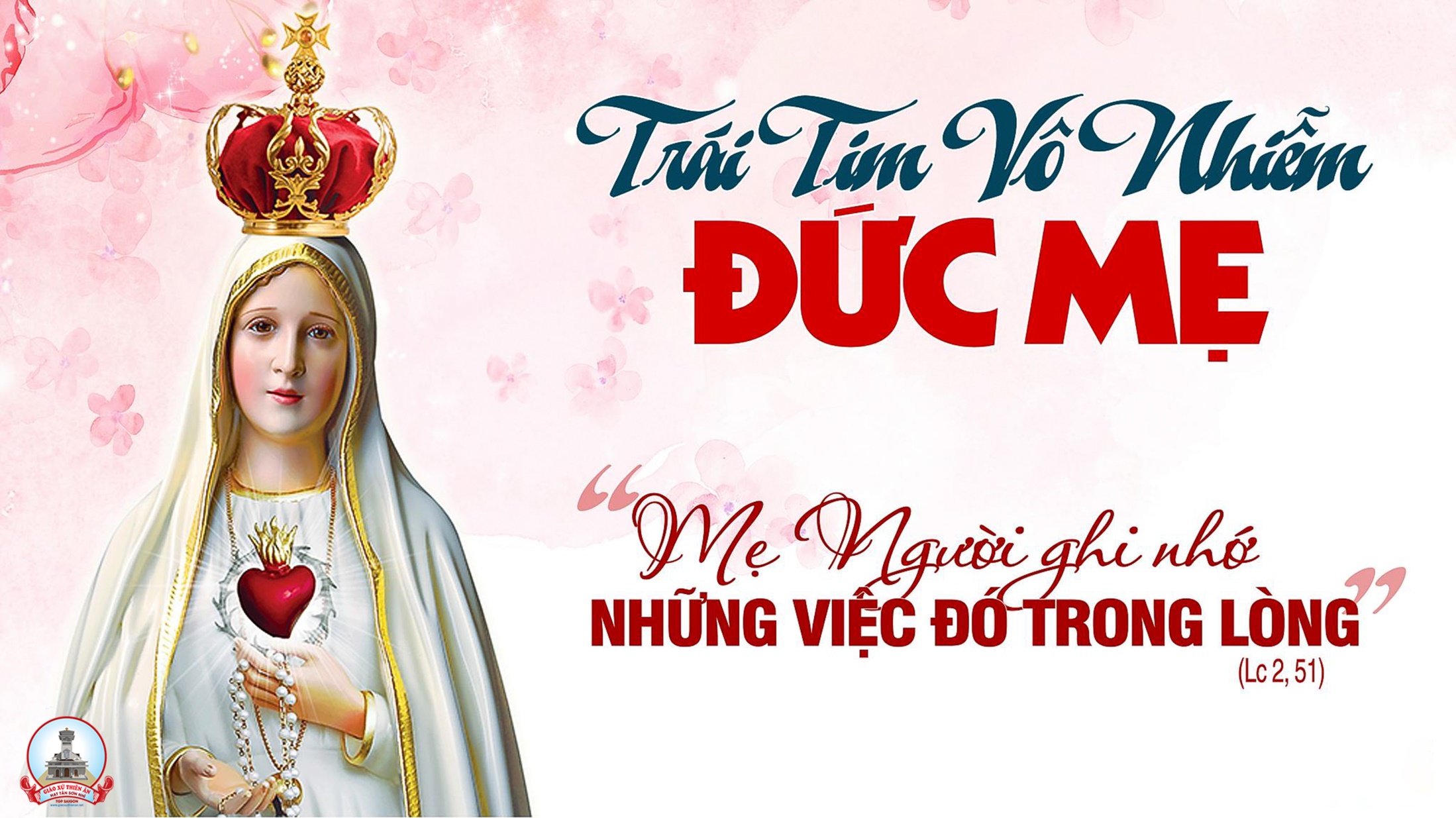 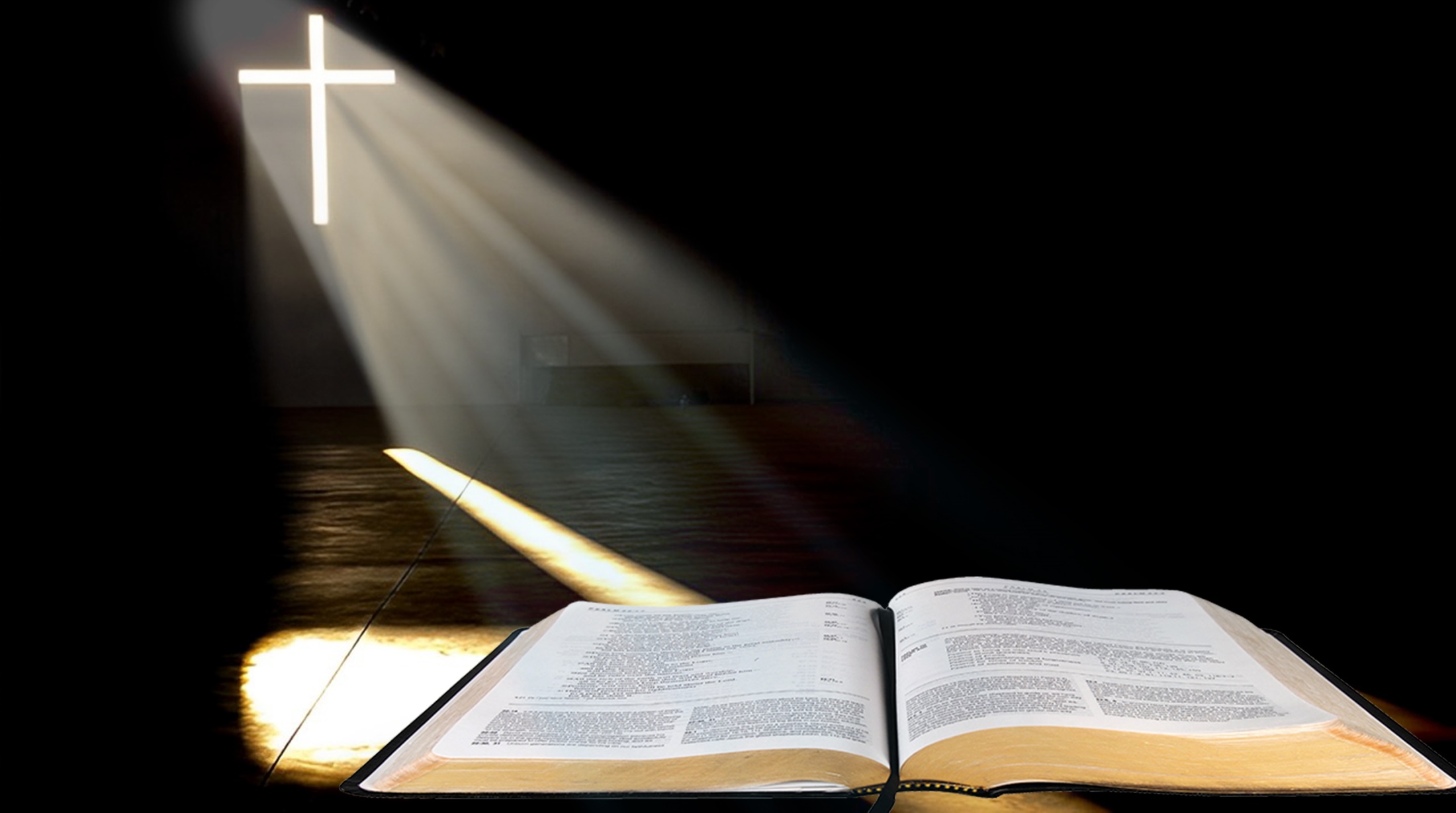 Tôi mừng vui muôn phần nhờ Dức Chúa
Bài trích sách ngôn sứ I-sai-a
Đáp ca:
Tâm hồn con hỷ hoan vì Chúa là Đấng cứu độ con.
Alleluia-Alleluia:
Đức Trinh Nữ Ma-ri-a thật diễm phúc, vì Mẹ hằng ghi nhớ Lời Thiên Chúa, và suy đi nghĩ lại trong lòng.
Alleluia:
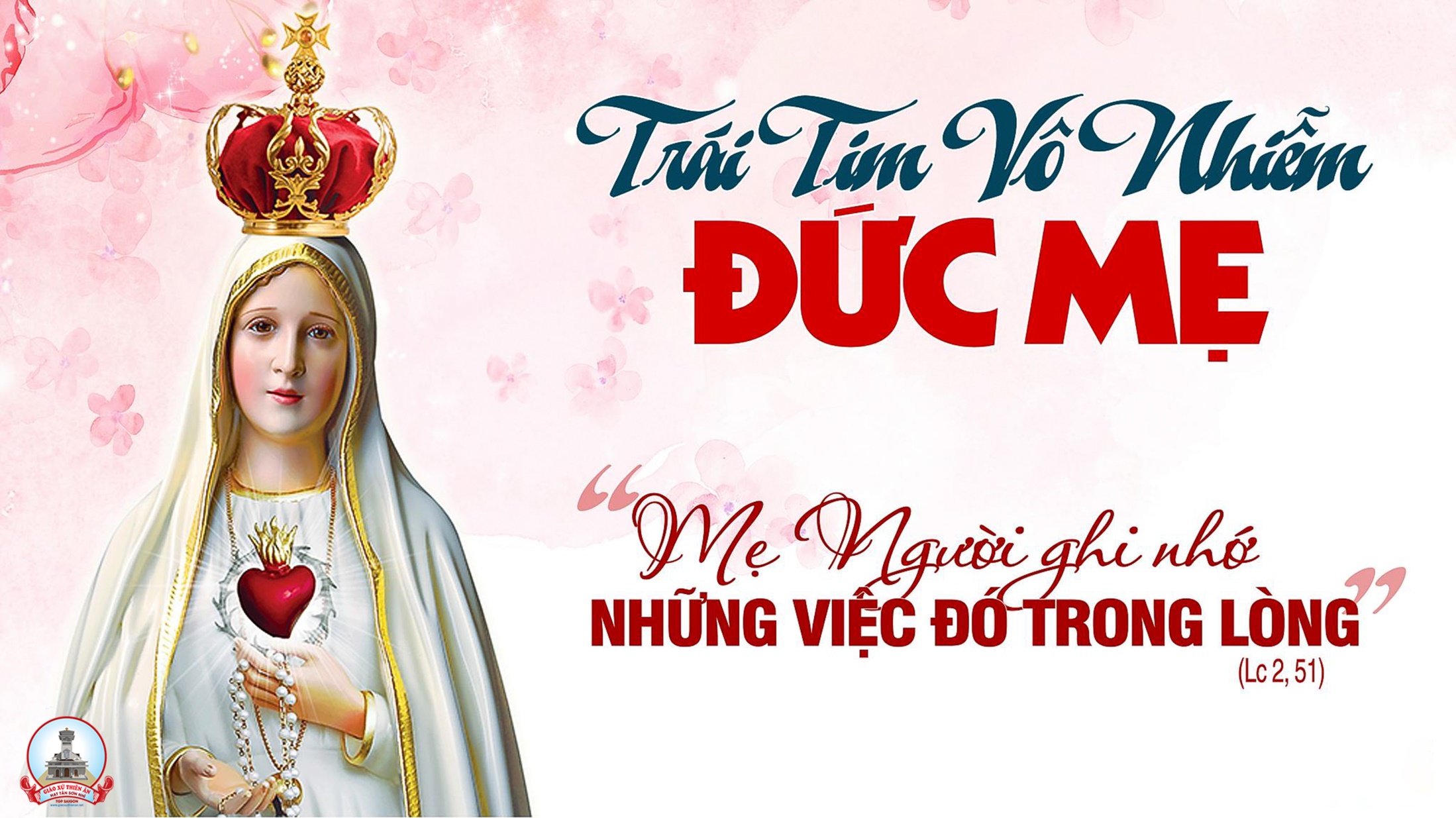 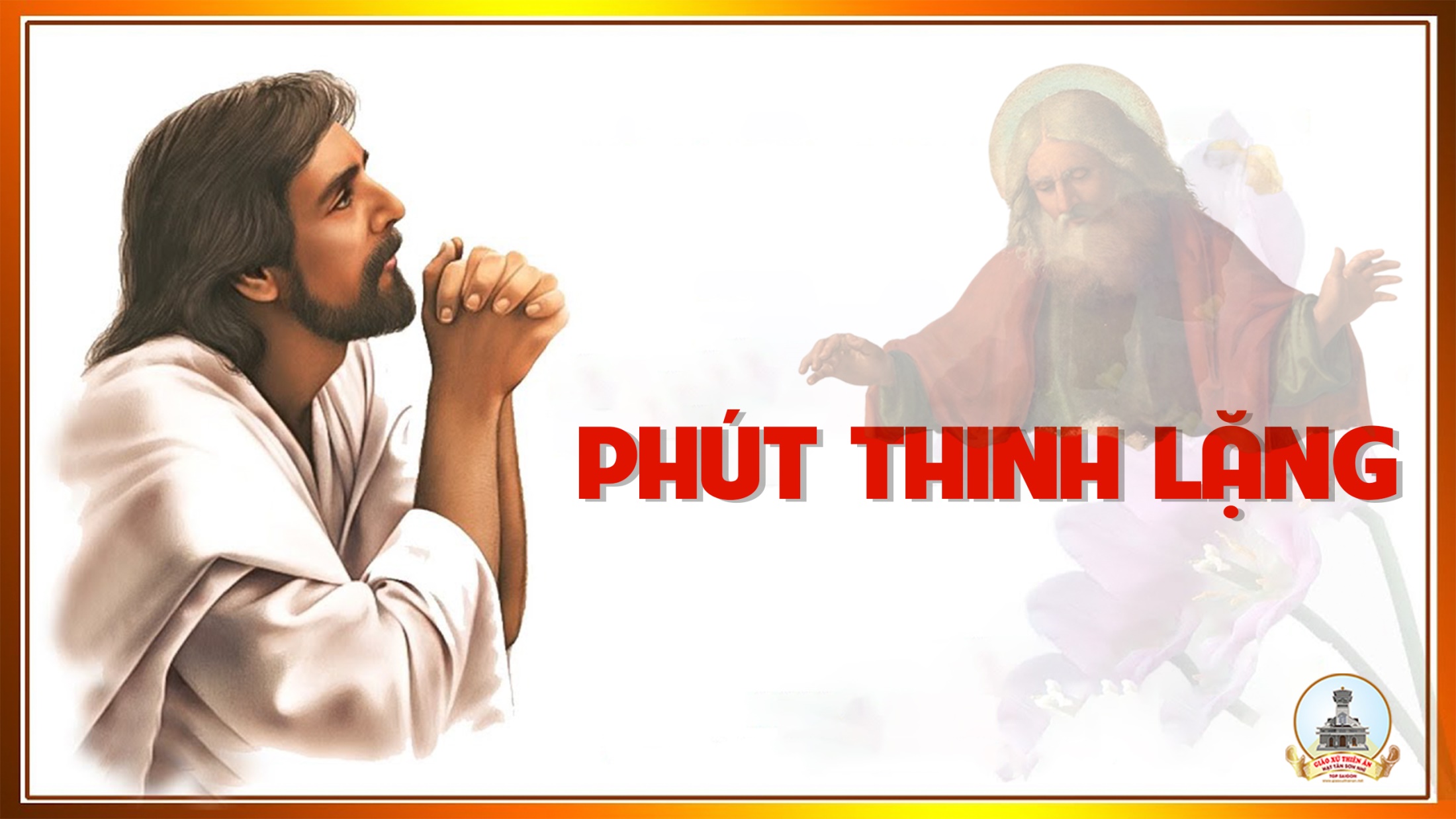 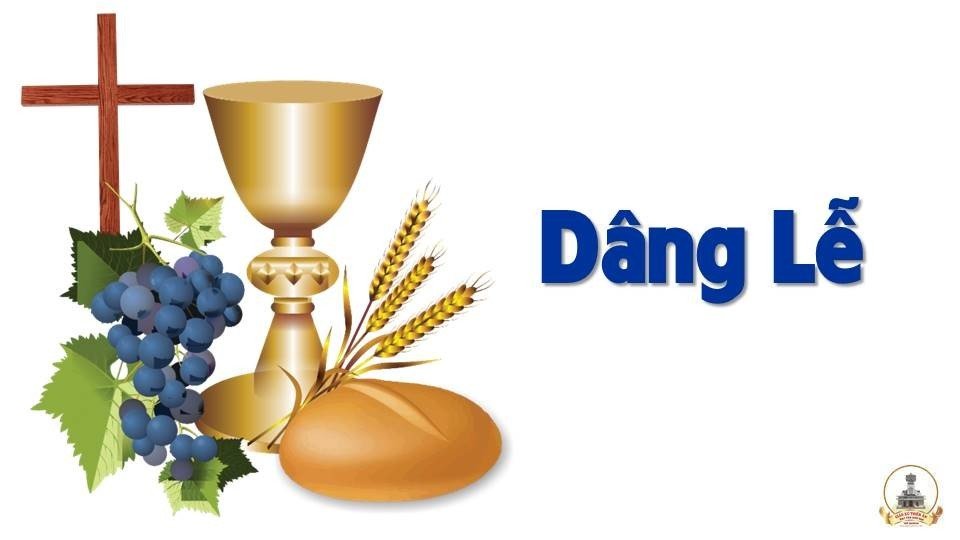 THỨ BẢY
SAU CHÚA NHẬT X 
THƯỜNG NIÊN
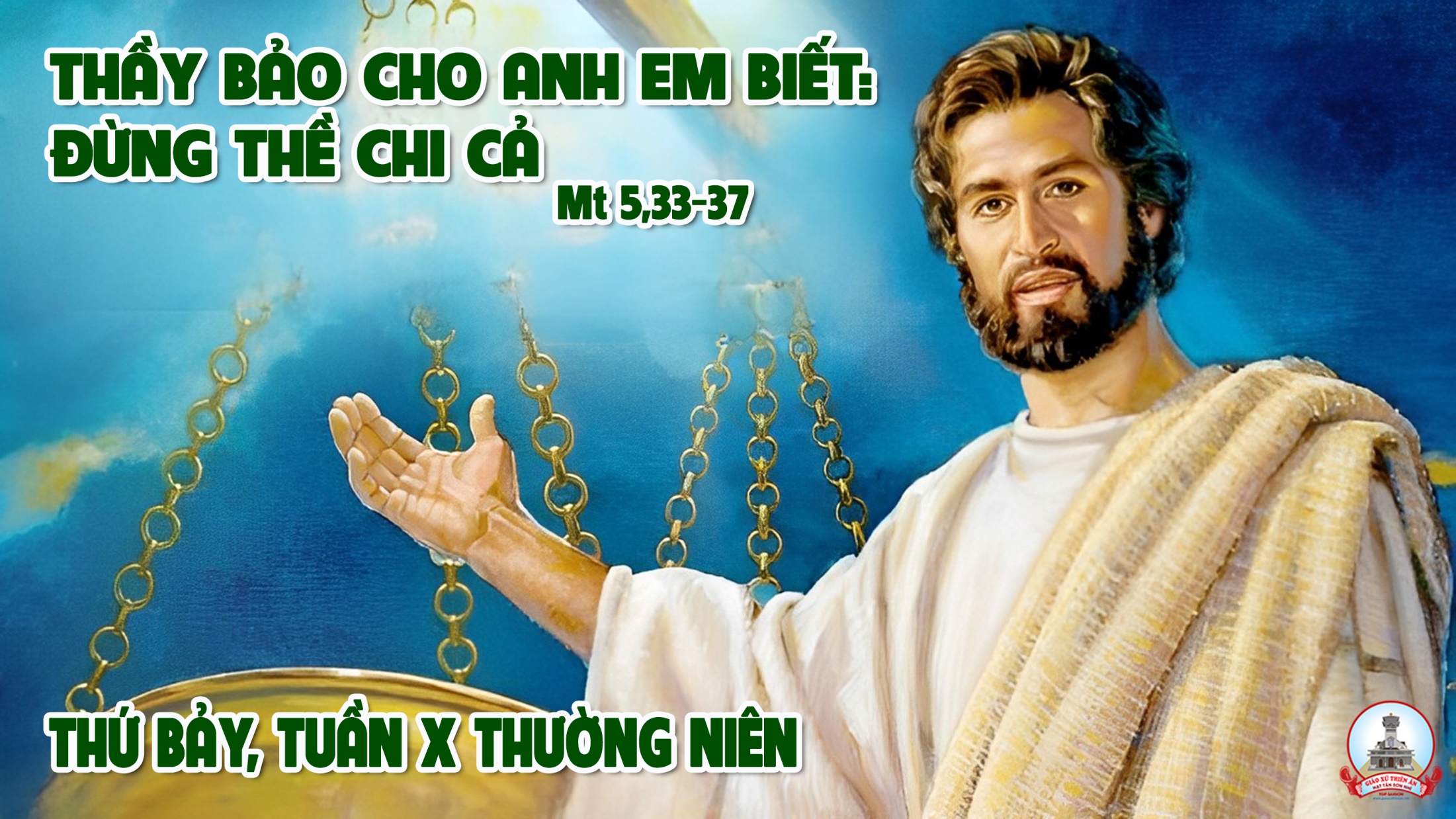 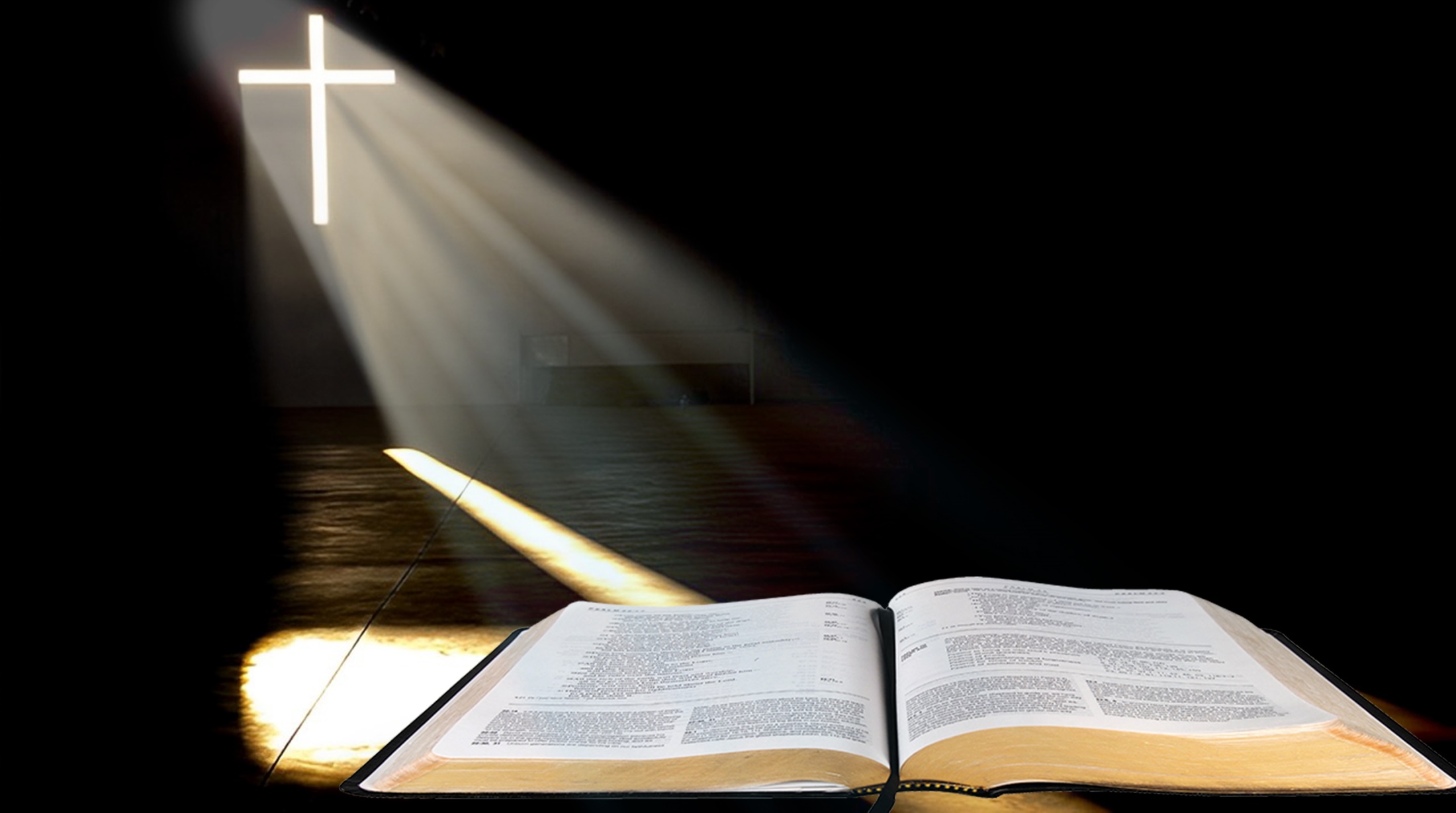 Chúa là Đấng từ bi nhân hậu.
                                 Tv. 102
Bài trích thư thứ hai của Thánh phaolô tông đồ
Gửi tín hữu Cô-rin-tô.
Đáp ca:
Chúa là Đấng từ bi nhân hậu.
Alleluia-Alleluia:
Lạy Thiên Chúa, xin hướng lòng con nghiêng về thánh ý, và thương ban cho con luật pháp Ngài.
Alleluia:
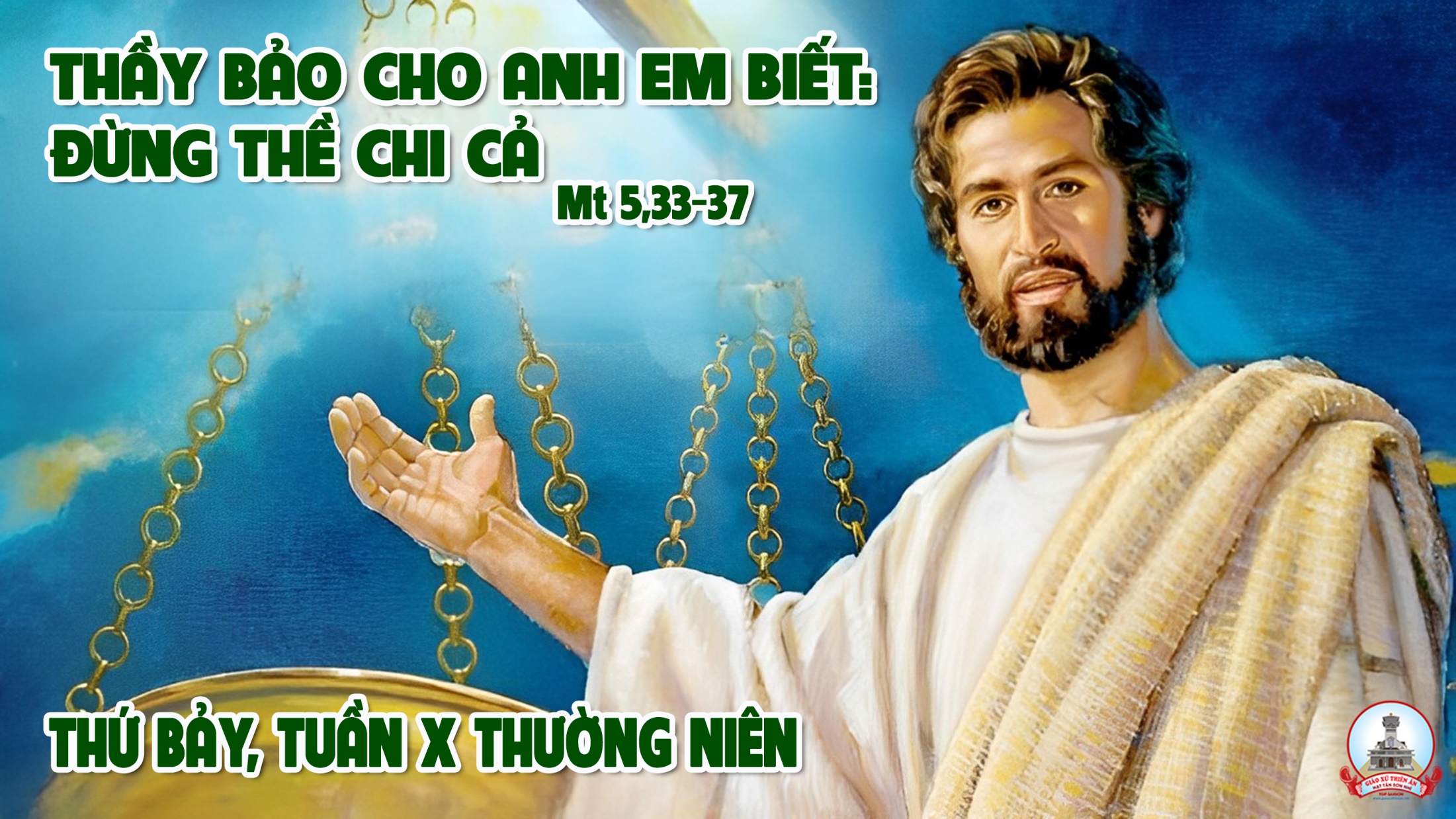 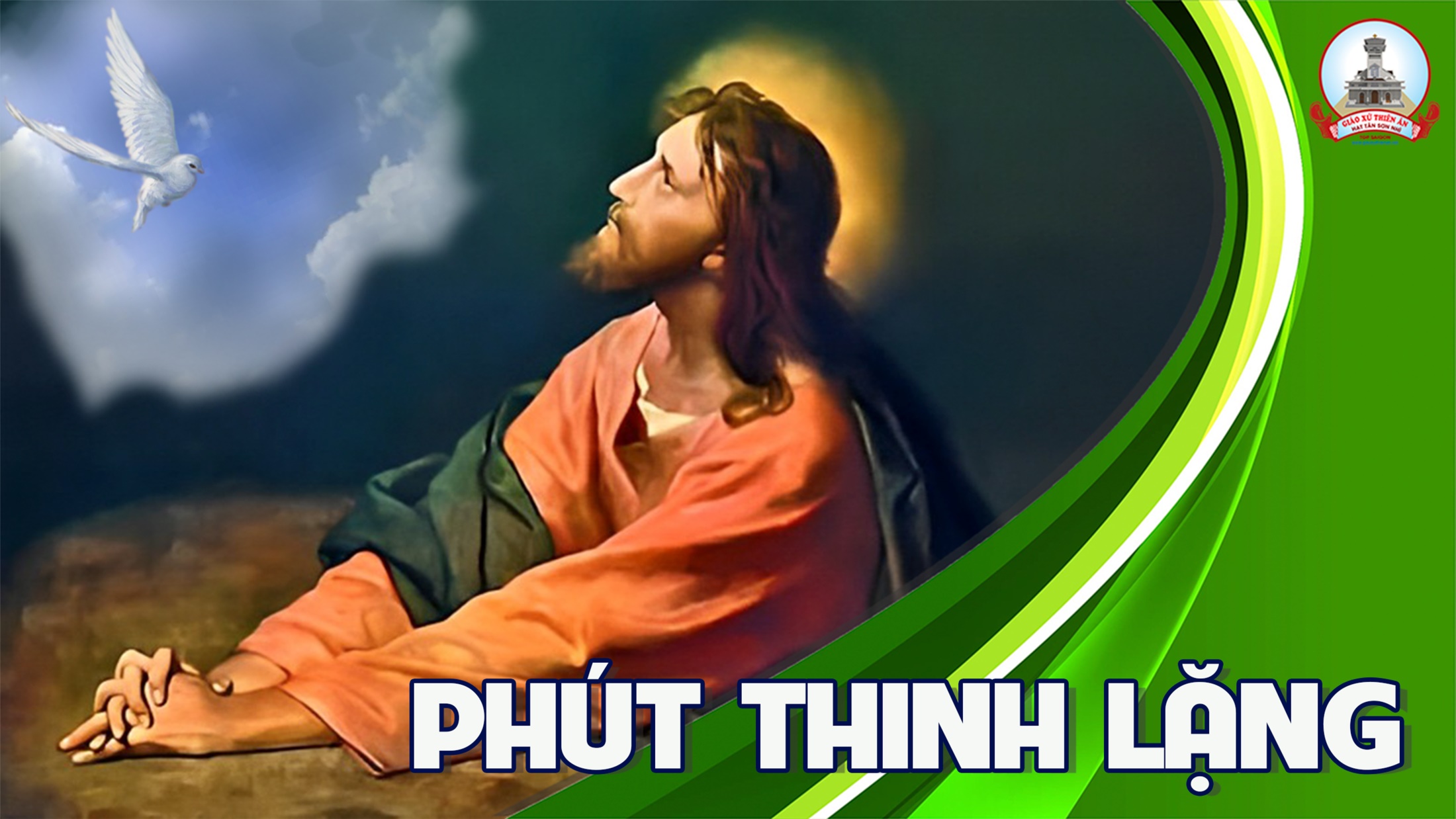 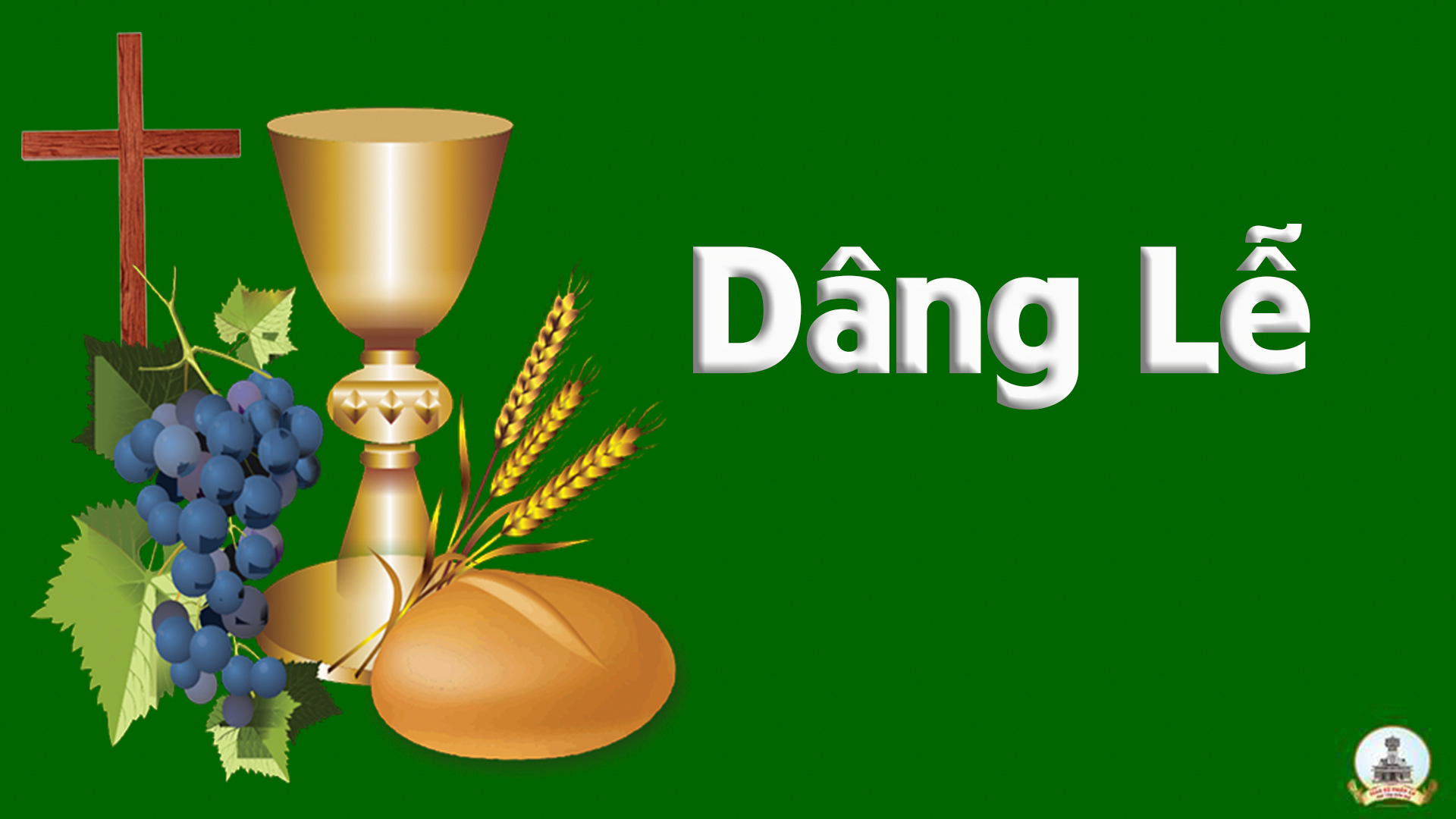